Italy – Jewel of the Mediterranean  Part 3
Industrial/Commercial/Fashion center and primate city of Italy
Milan
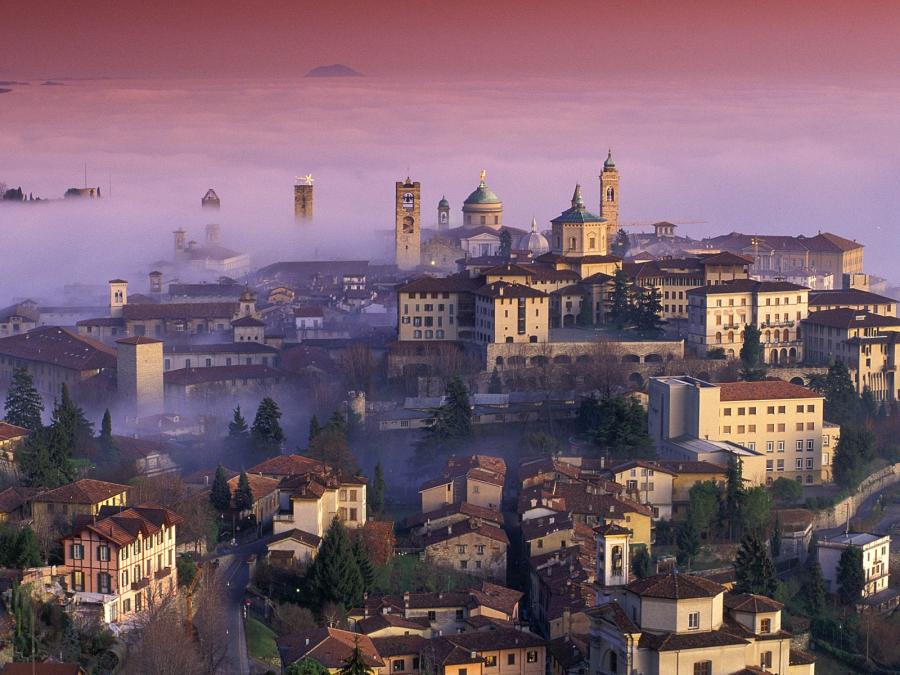 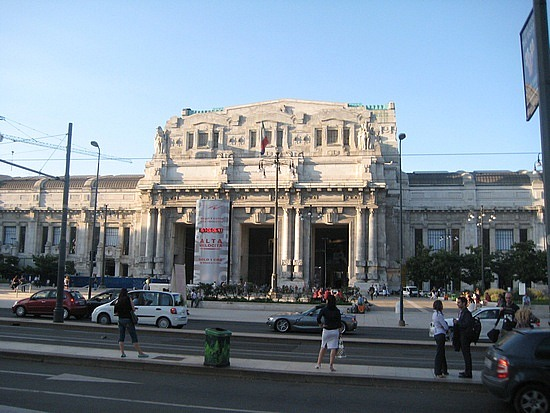 Train Station
Grand Canal
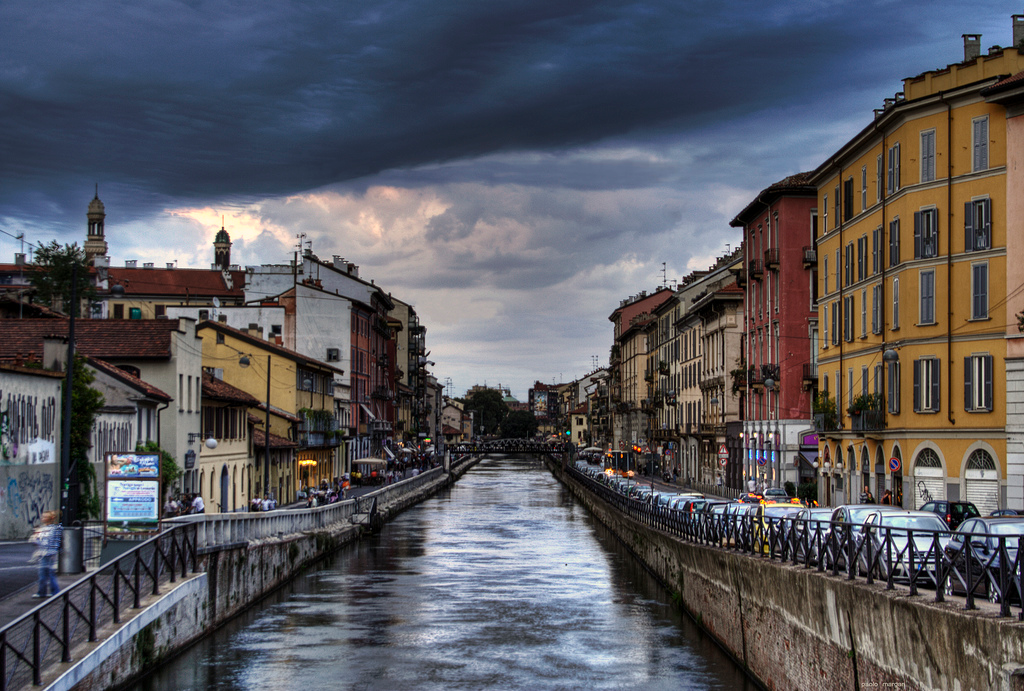 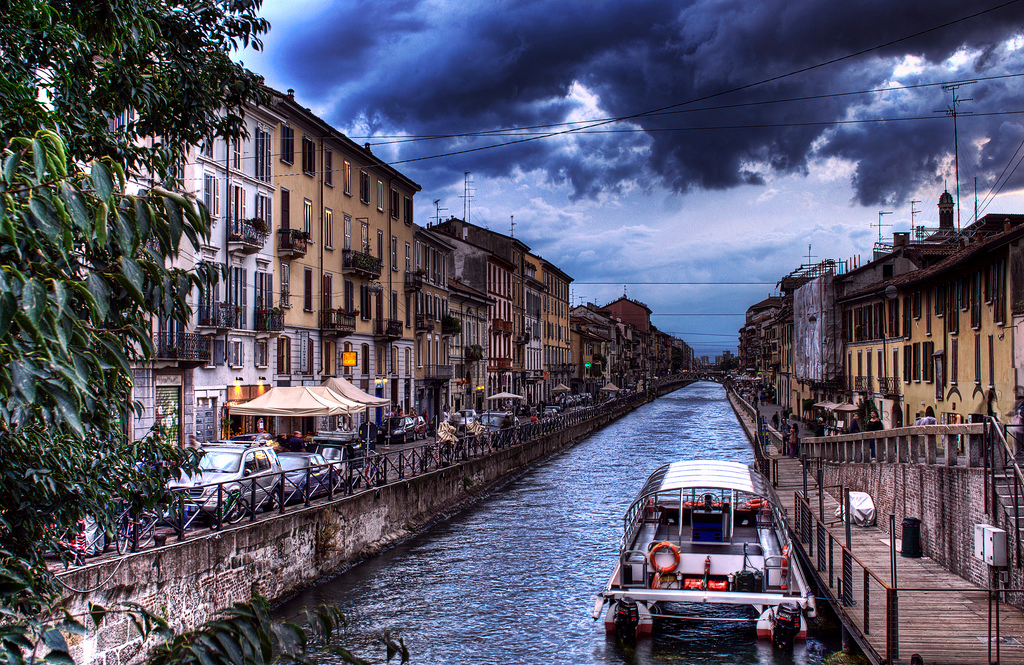 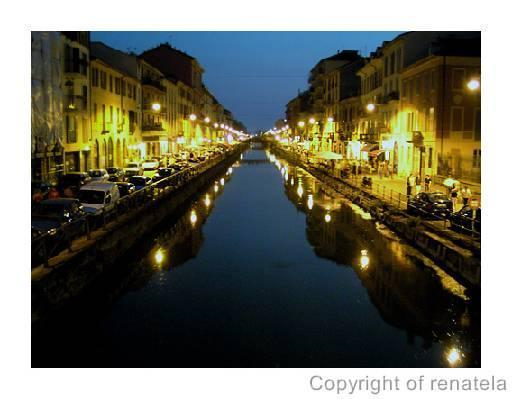 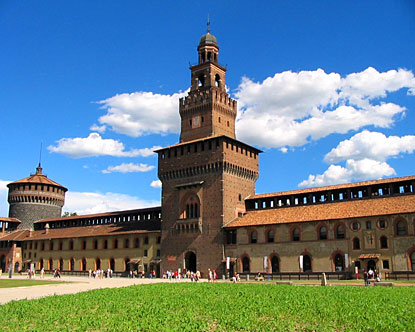 Sforza Castle
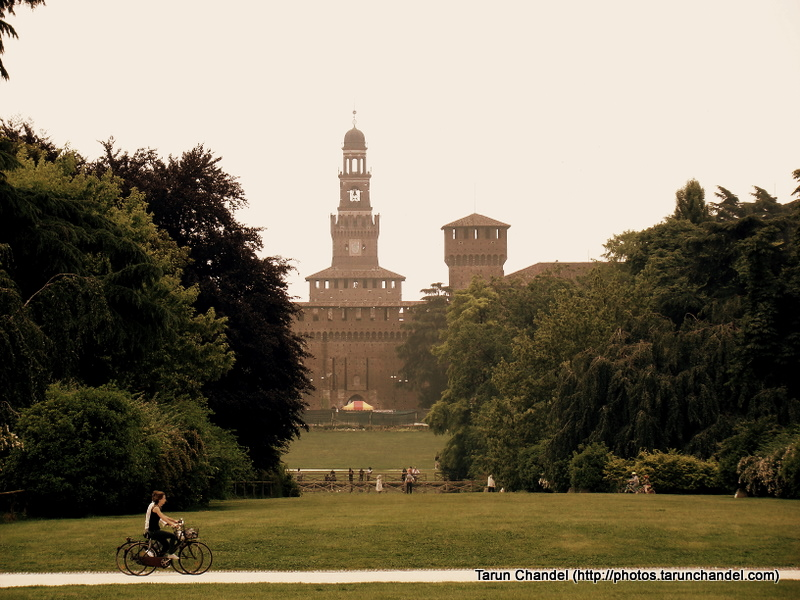 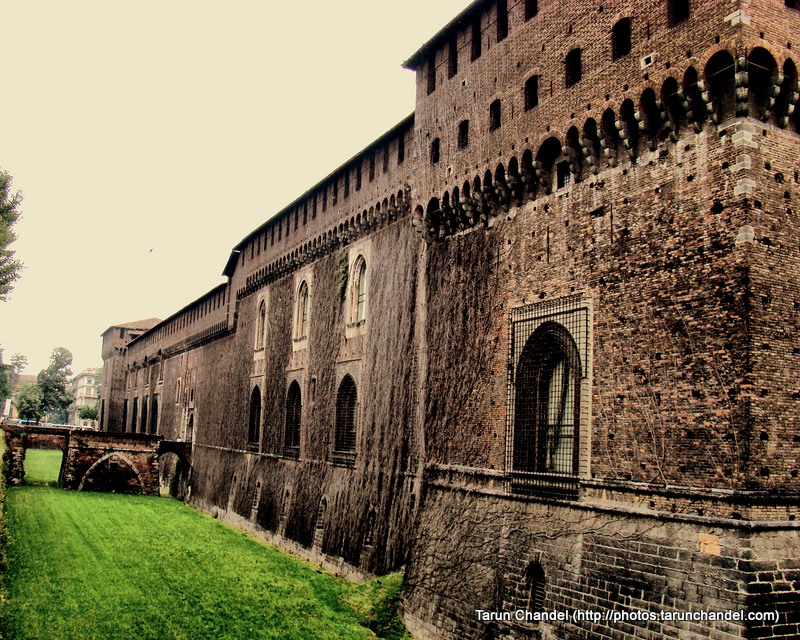 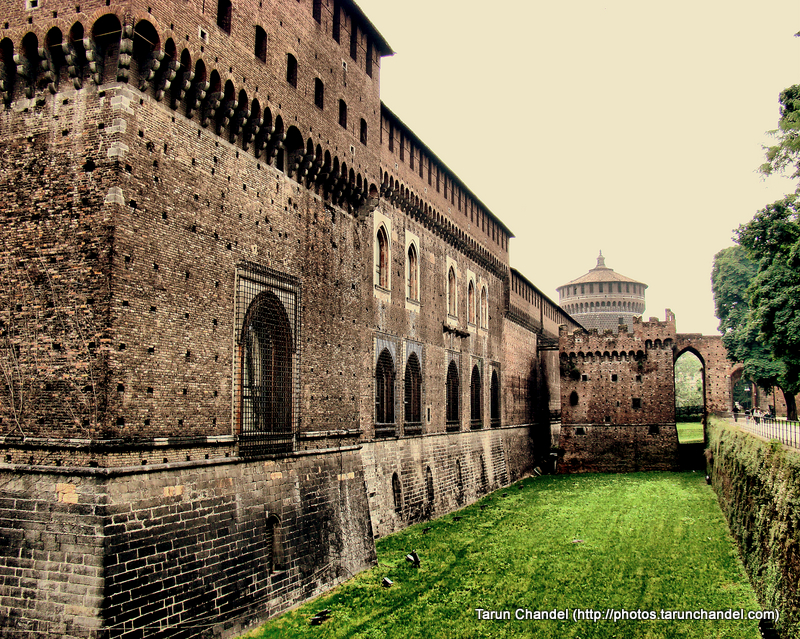 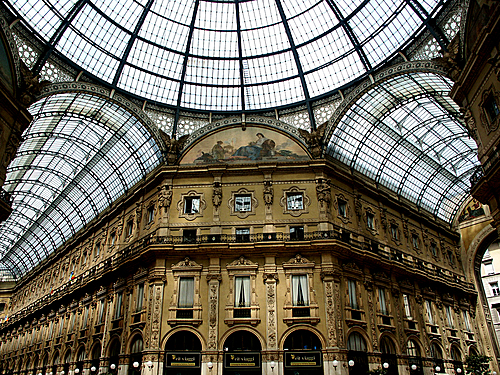 Galleria Shopping
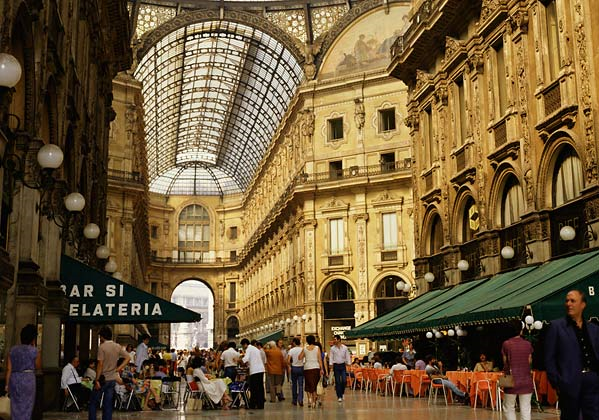 Duomo
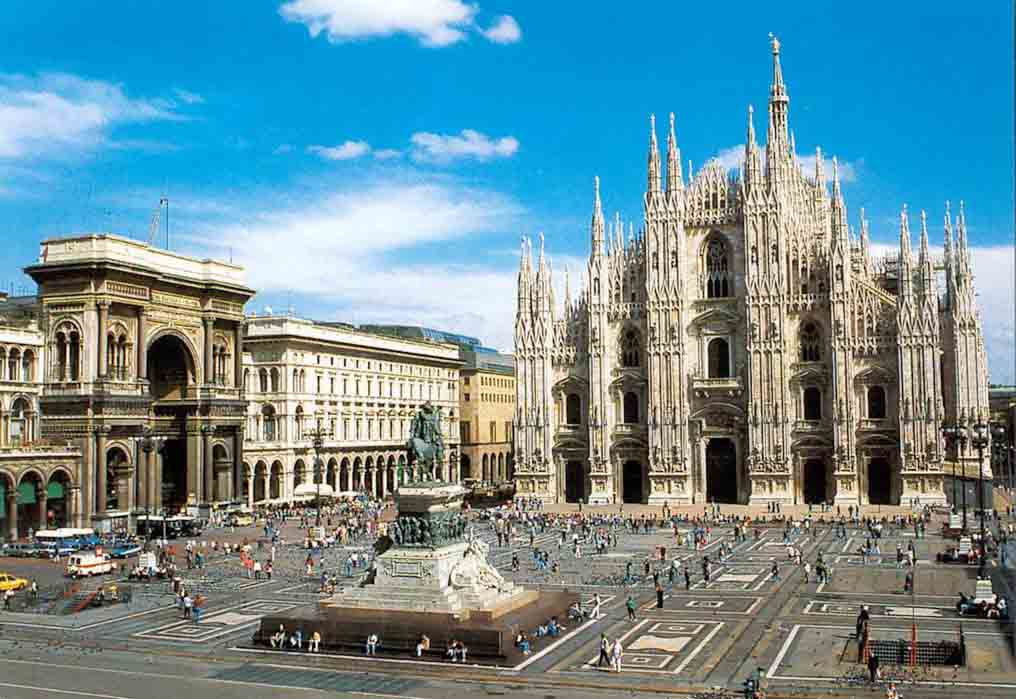 Duomo (Cathedral) roof
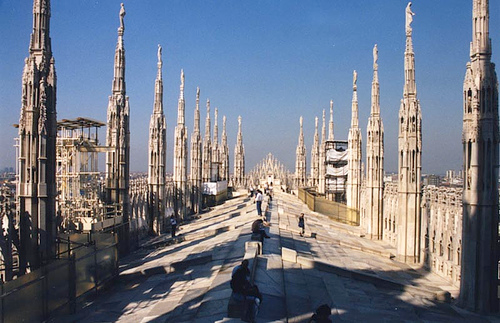 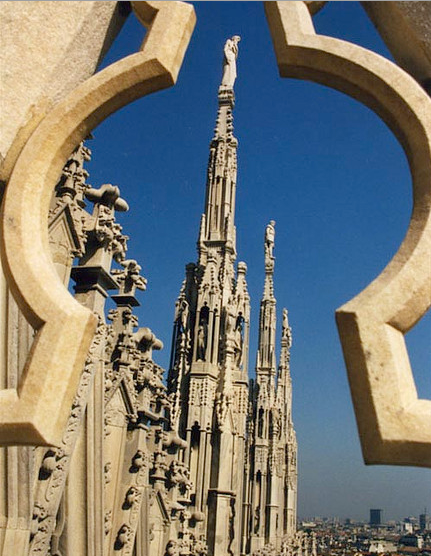 Duomo detail shot.
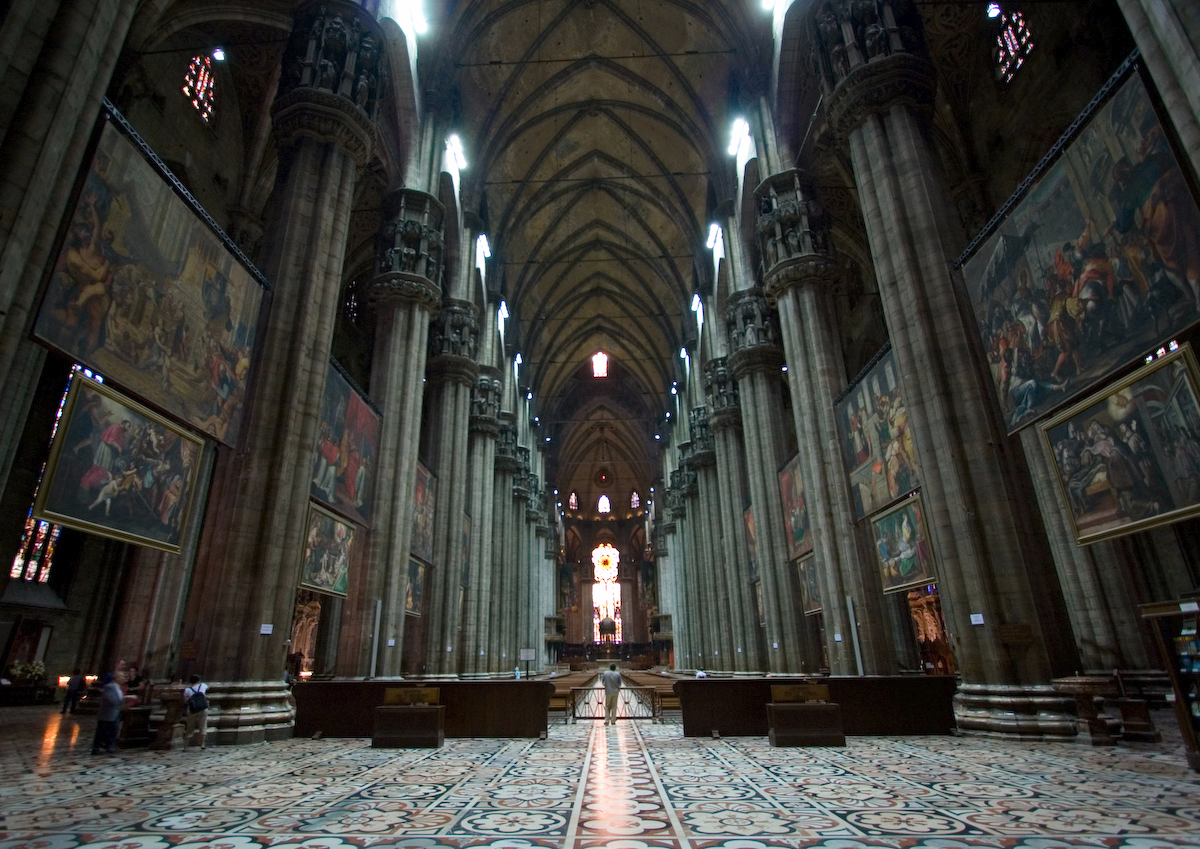 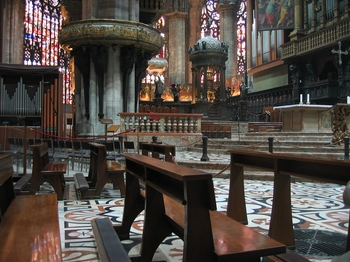 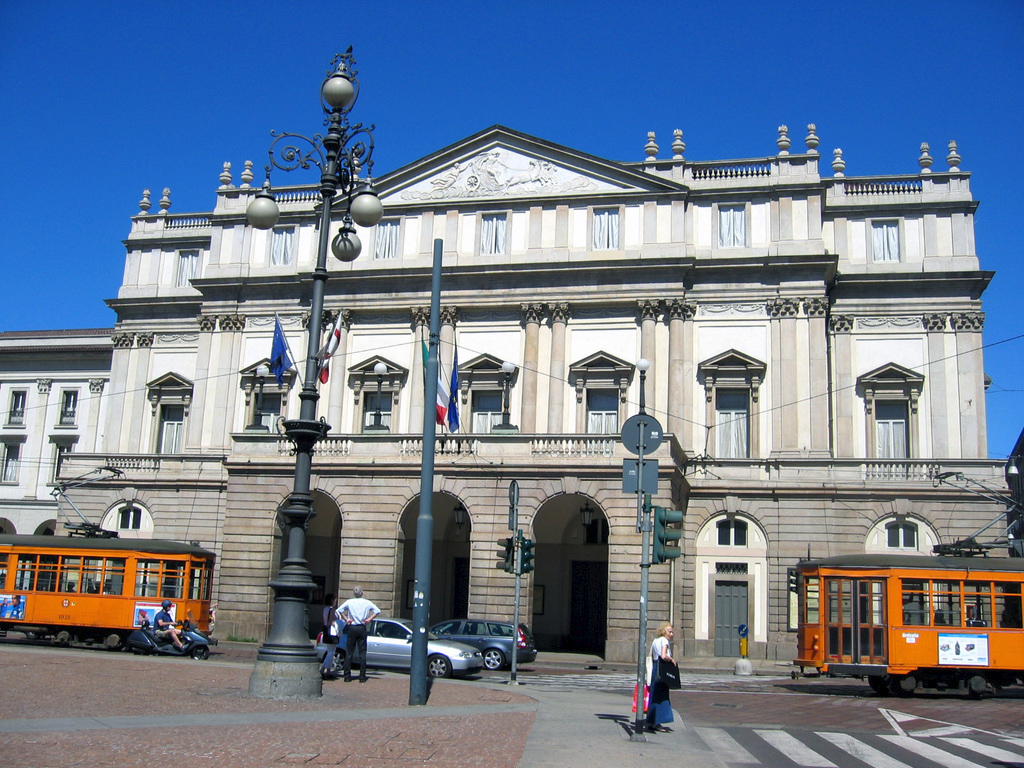 La Scala Opera House
La Scala Opera
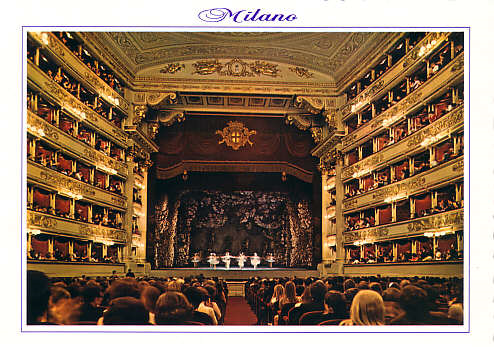 Modern housing planned
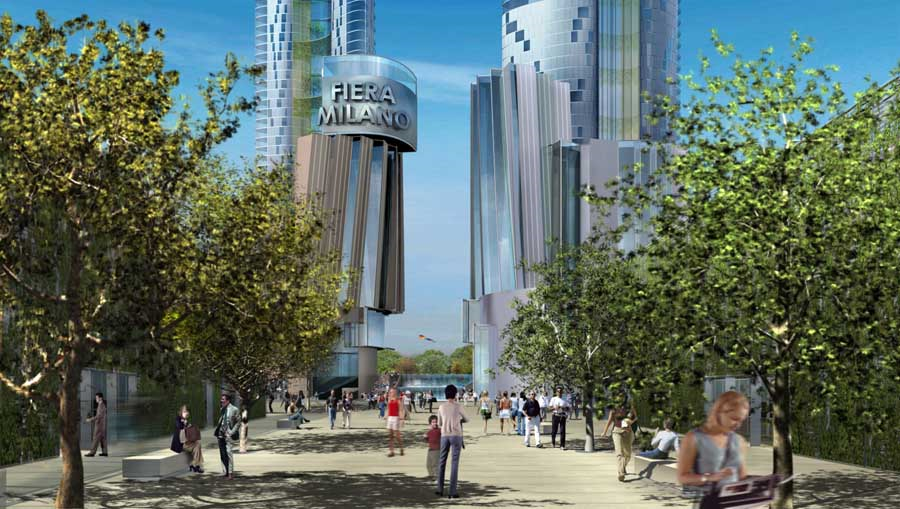 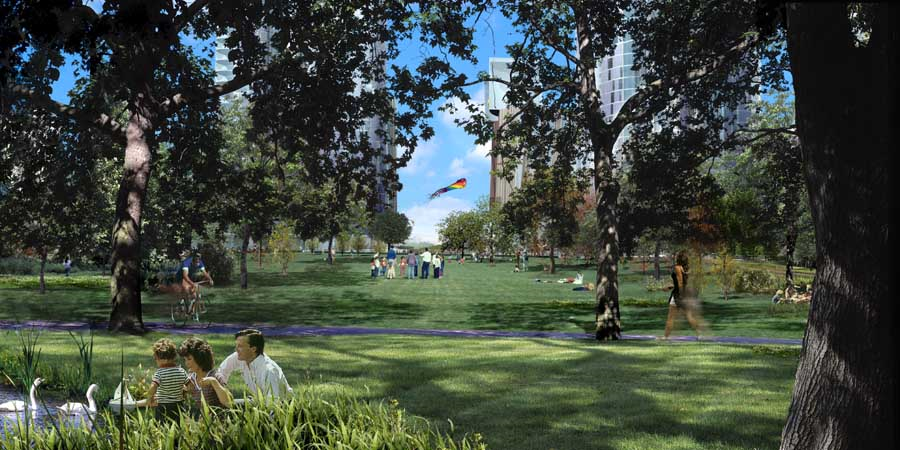 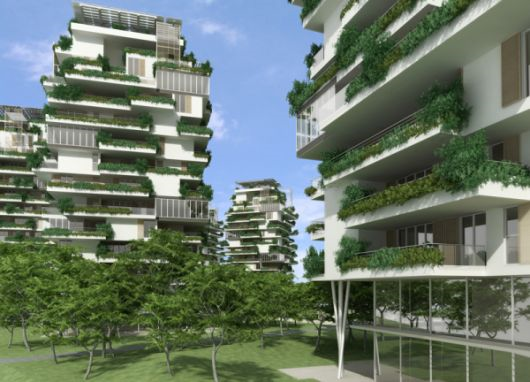 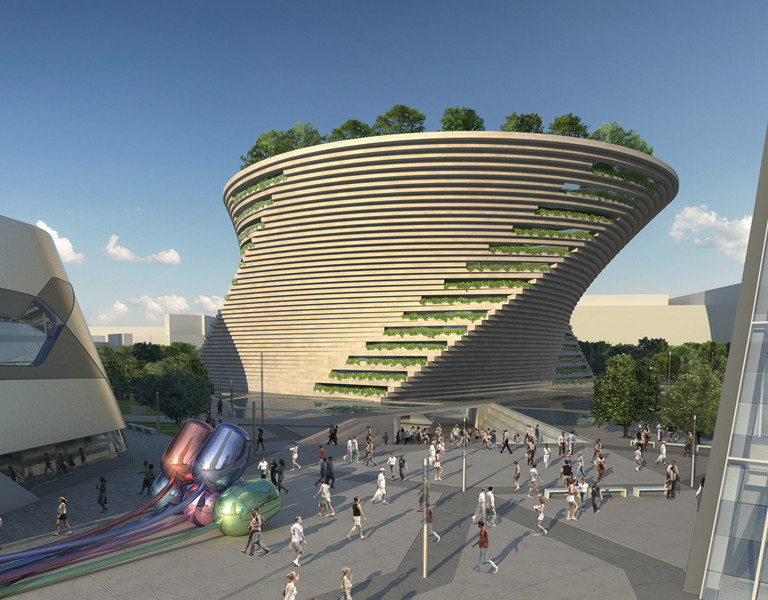 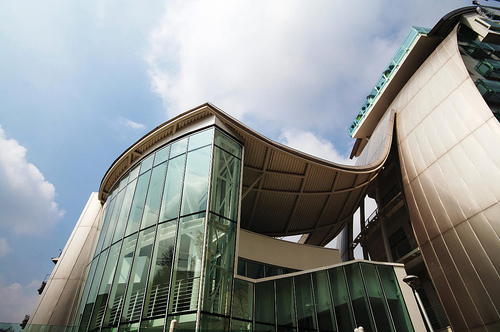 The Giuseppe Meazza soccer stadium
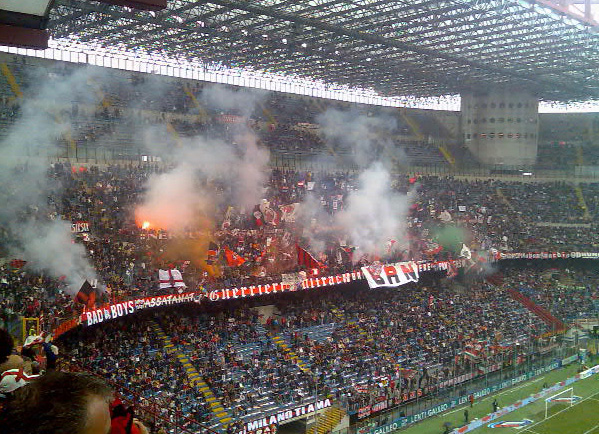 Public Transportation
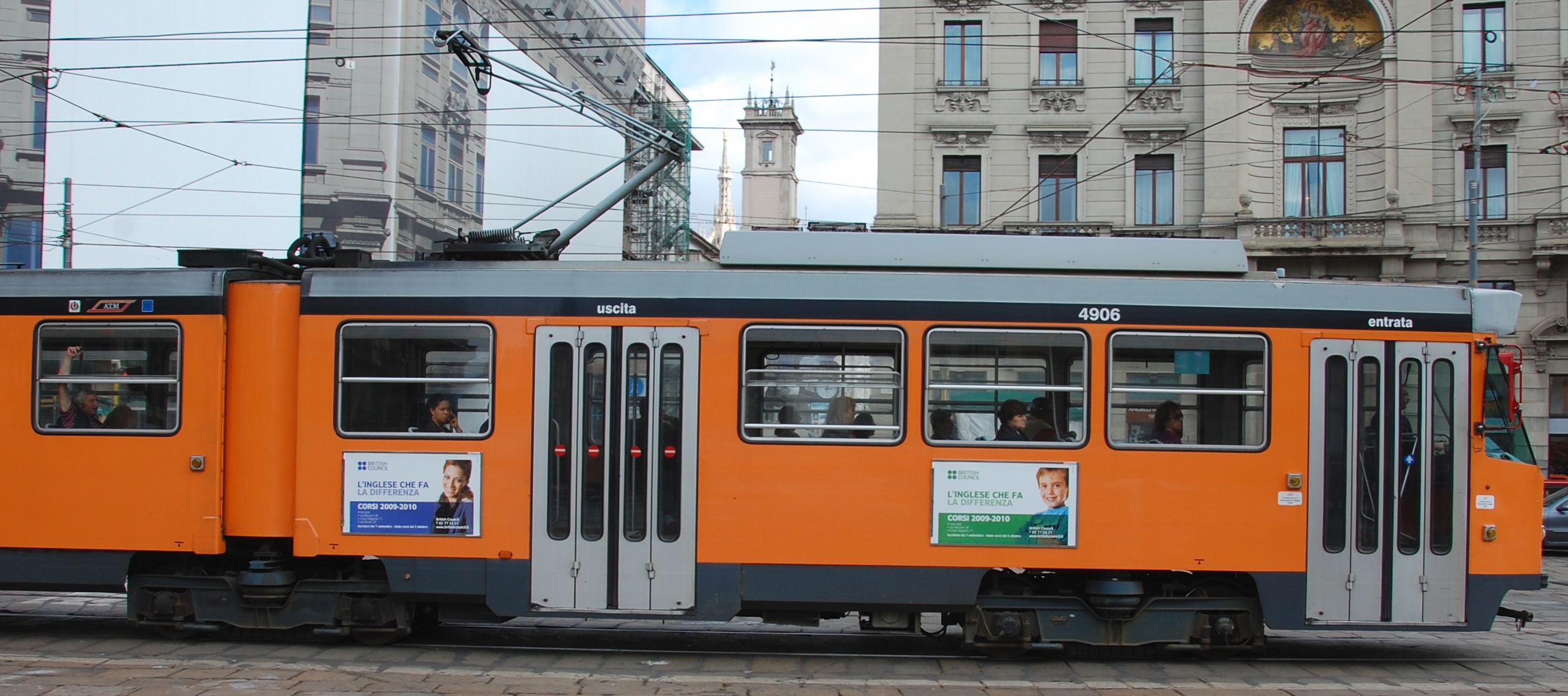 The Commercial/Business Side of Milan
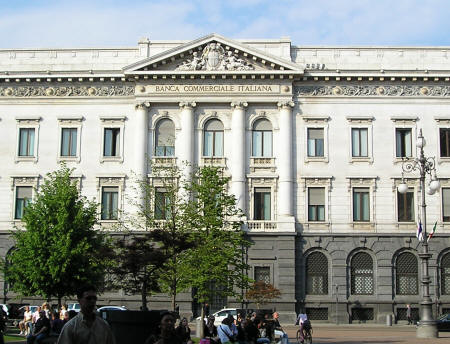 Commercial Bank of Italy
ICA Lab
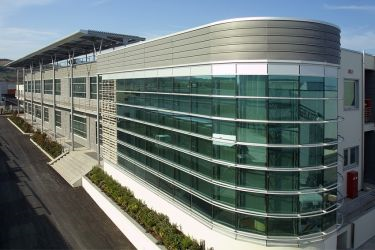 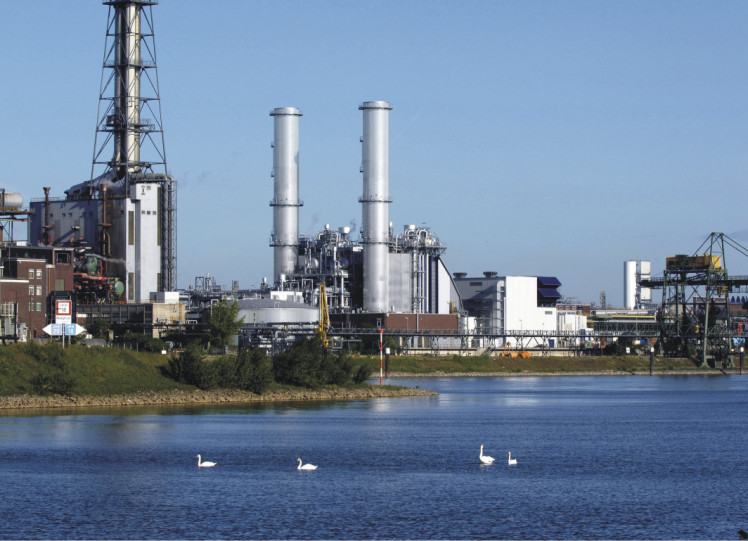 Chemicals & Petrochemicals
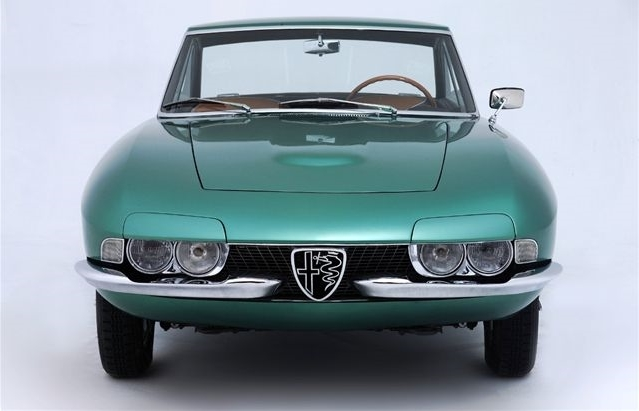 Via Montenapoleone is the centre of Milan's fashion industry
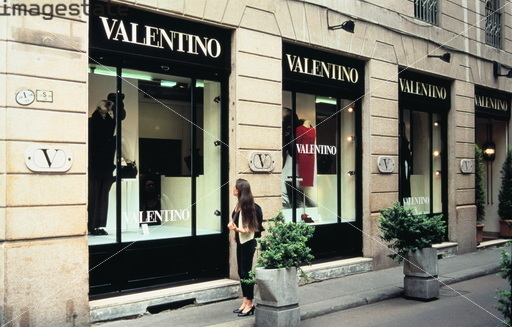 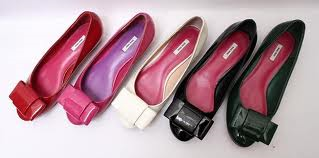 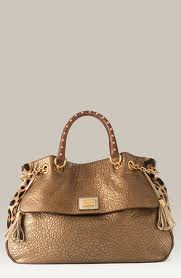 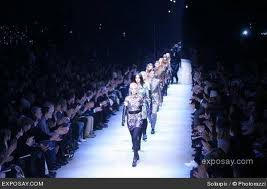 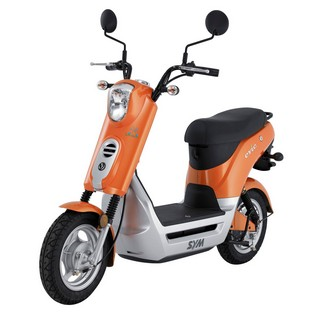 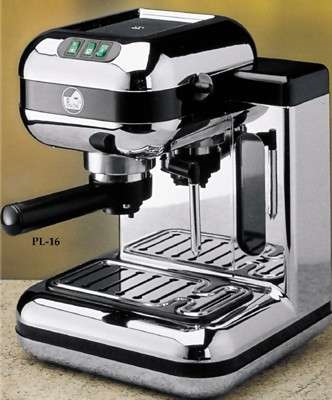 Italian photovoltaics
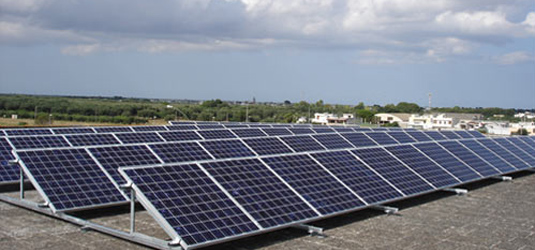 Aluminum
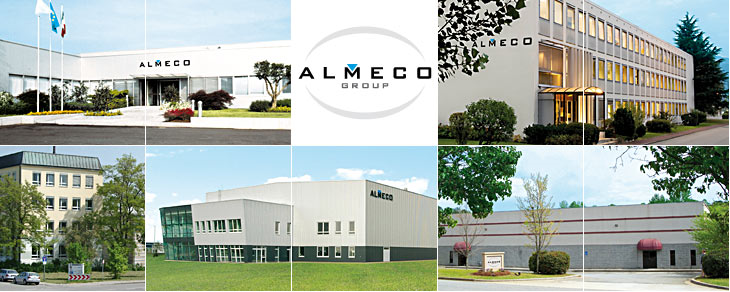 Home Furnishings
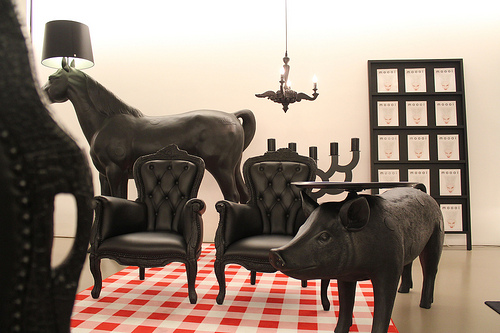 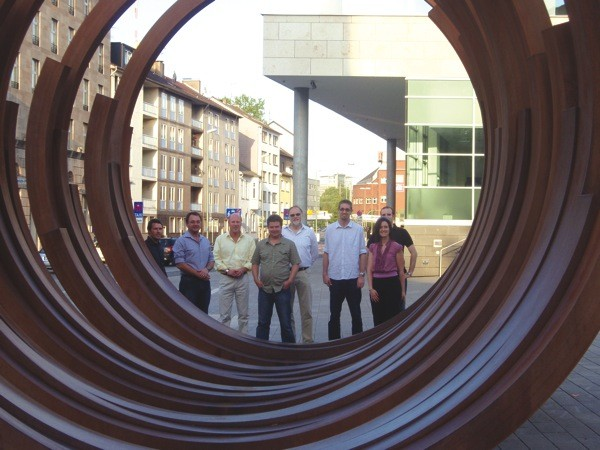 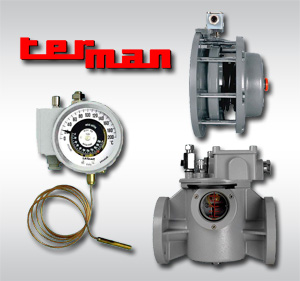 The Italian Riviera (Liguria)
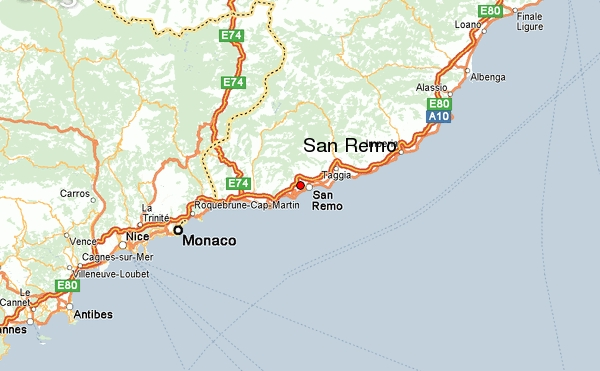 San Remo
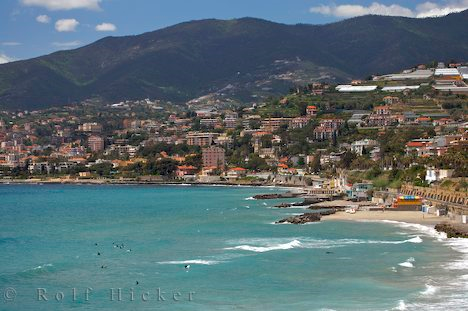 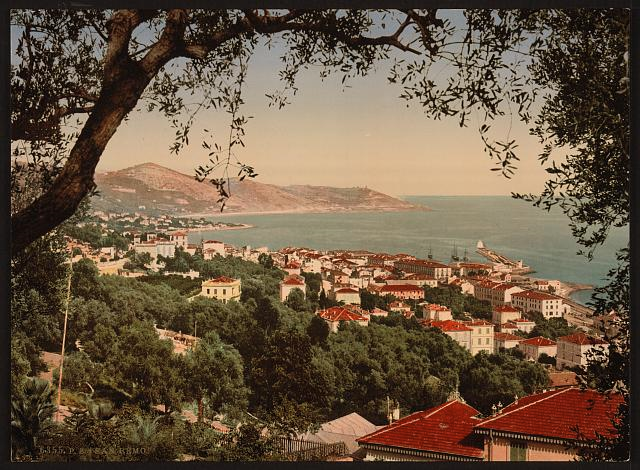 Casino
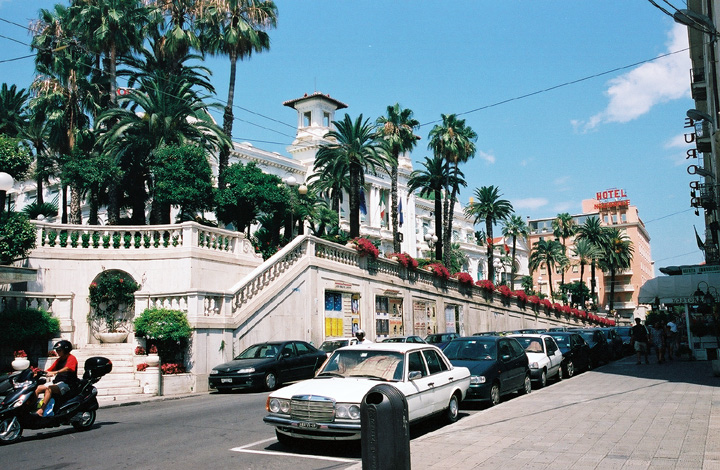 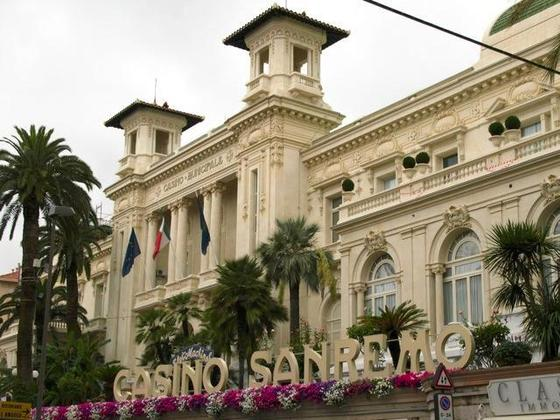 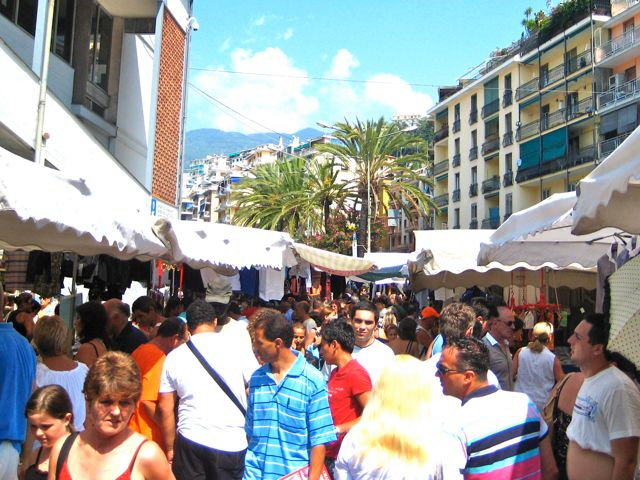 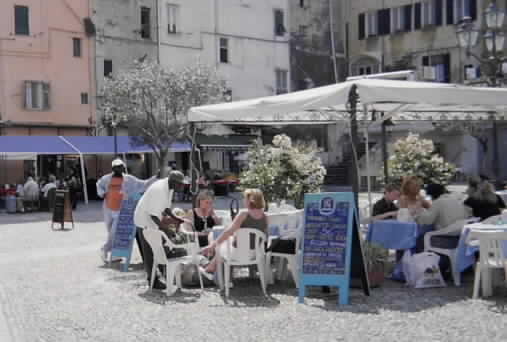 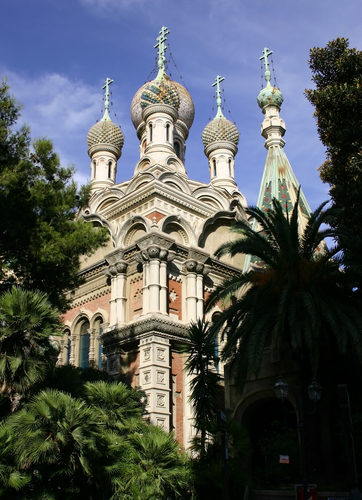 Russian Orthodox Church – San Remo was a favorite vacation spot for Russian royalty.
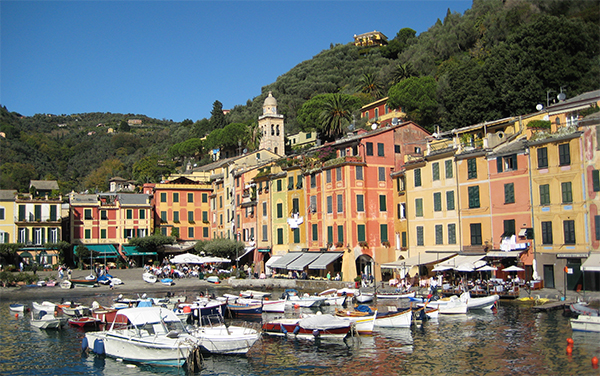 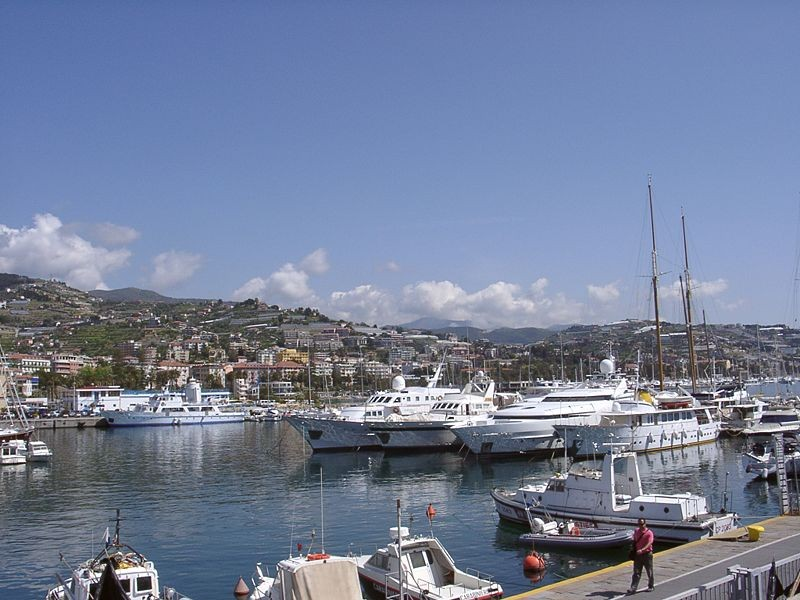 Harbor of San Remo
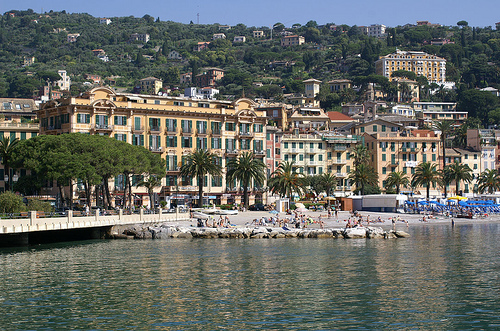 Dolceacqua
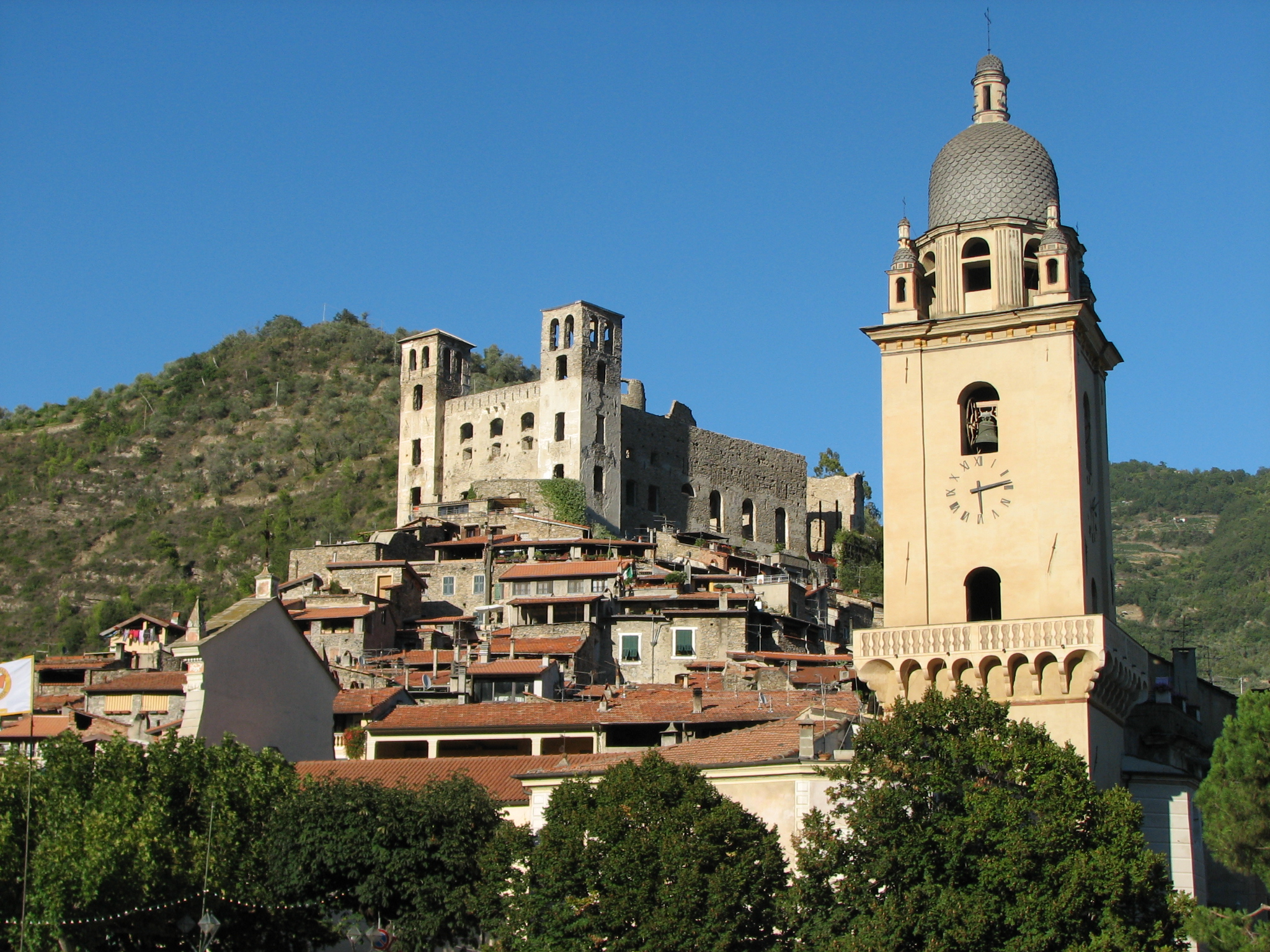 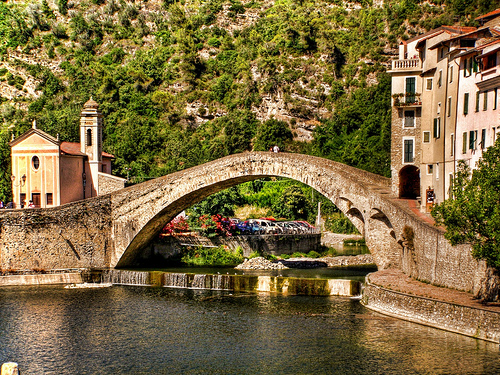 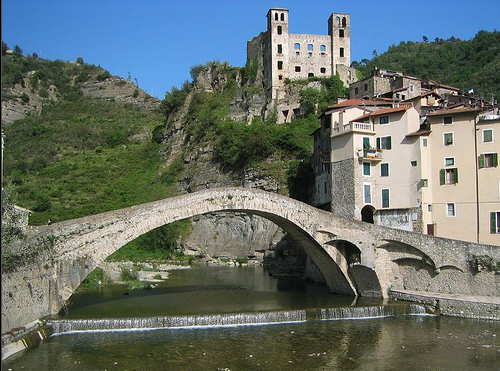 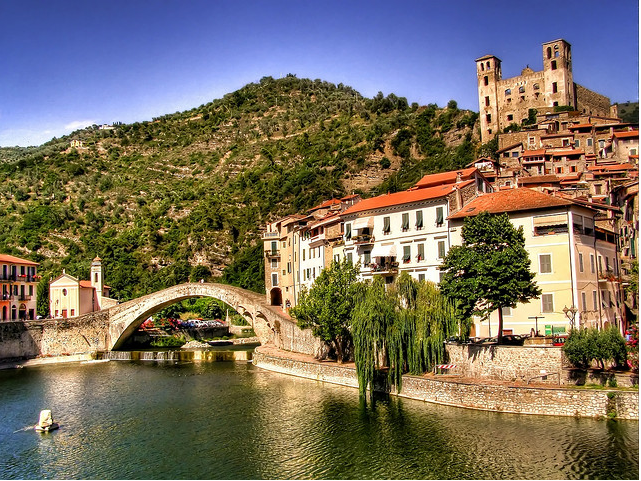 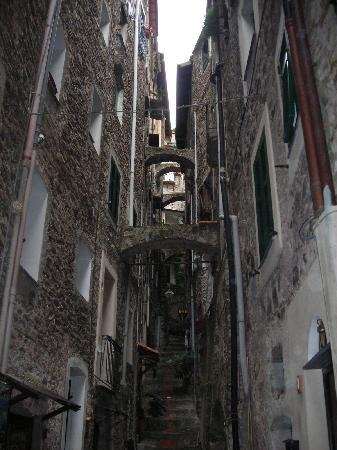 The dark, narrow streets of the medieval part of Dolceacqua were easy to defend if the town were attacked.
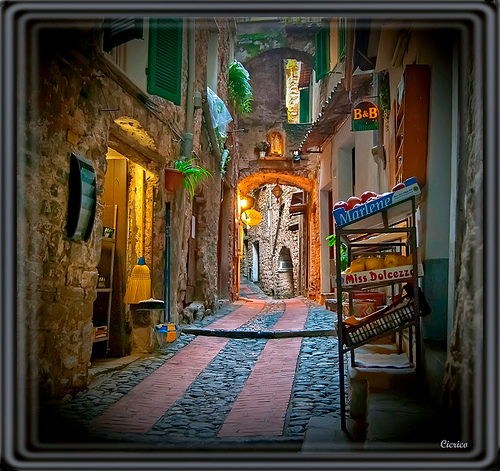 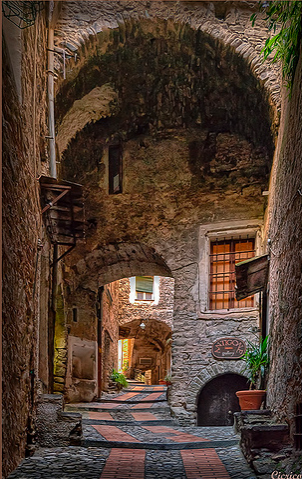 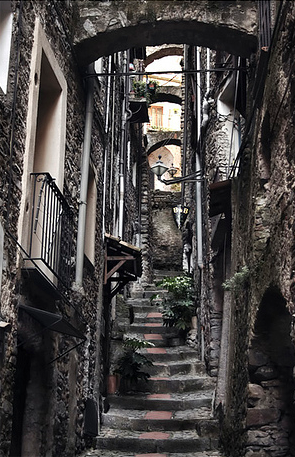 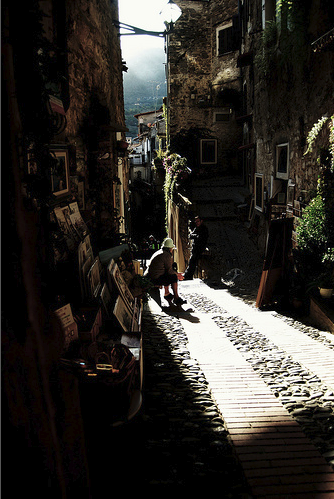 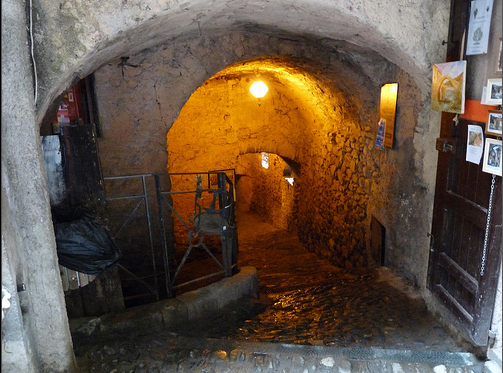 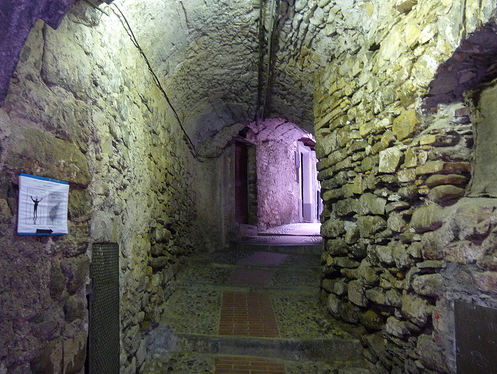 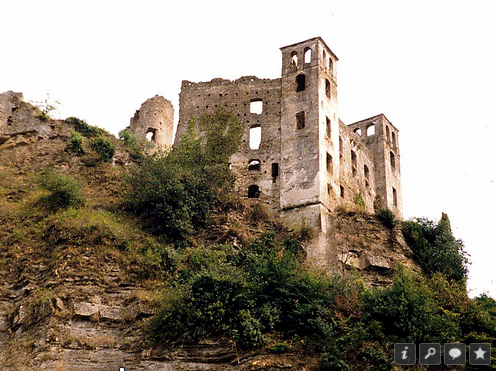 Ruins of the medieval castle
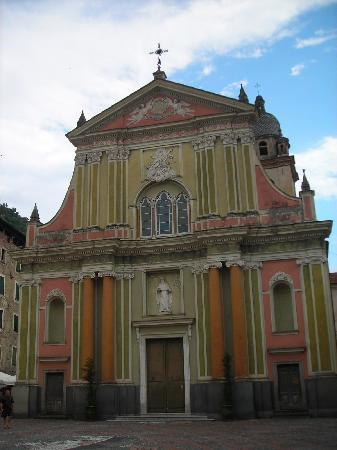 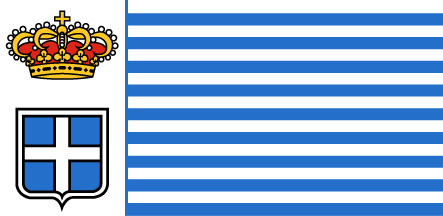 Seborga (claims to be an independent microstate.
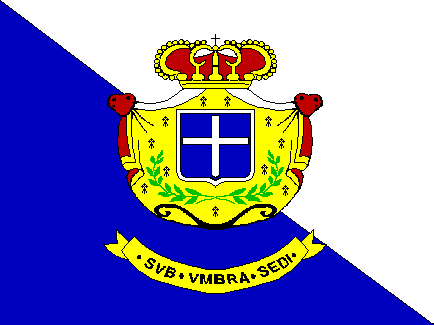 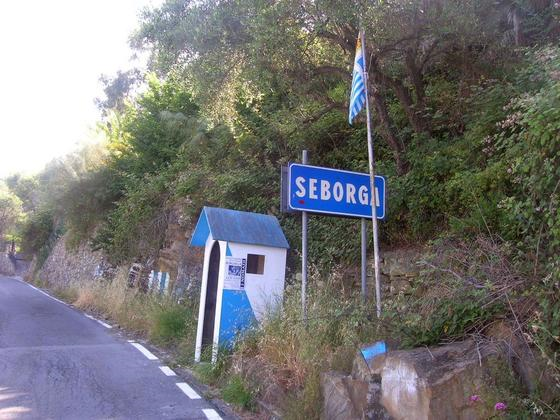 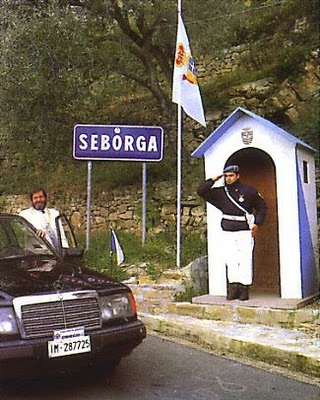 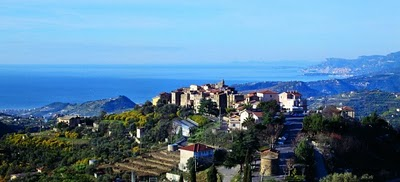 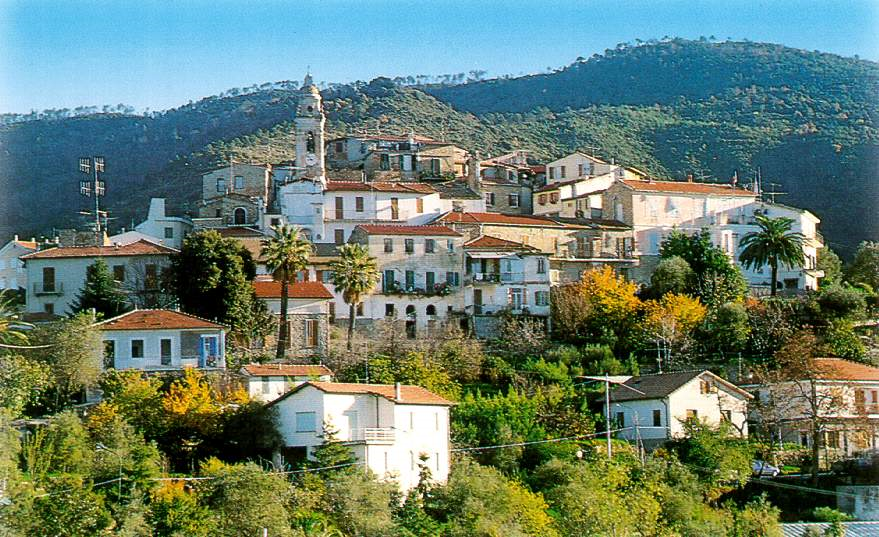 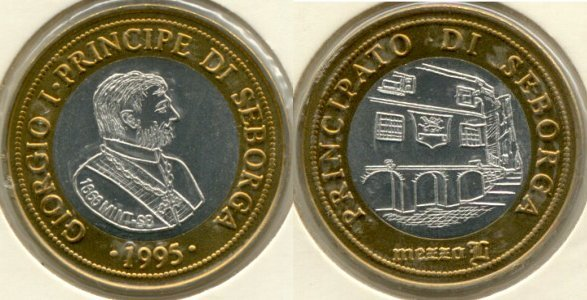 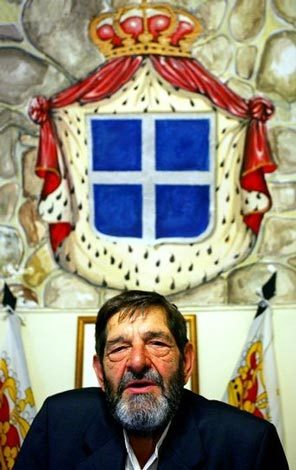 The Prince of SeborgaBut the principality's future has suddenly turned cloudy. Prince Giorgio I died at his home in Seborga on Nov. 25, 2009 after suffering from Lou Gehrig's disease, the principality announced. He was 73. Succession plans are uncertain.
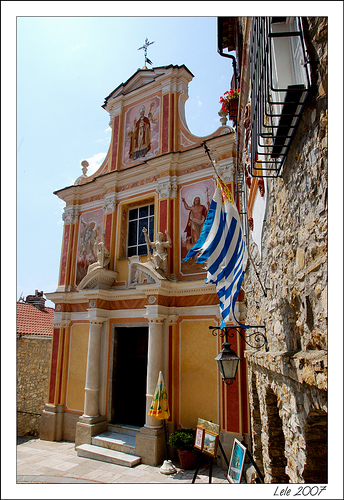 Town Church
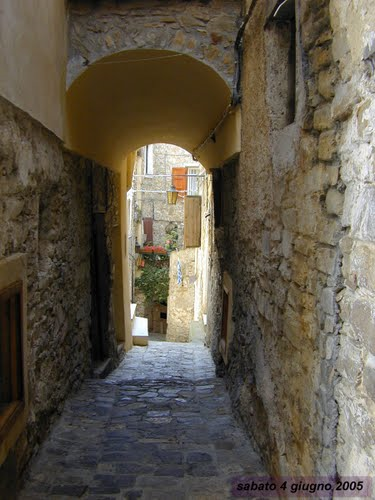 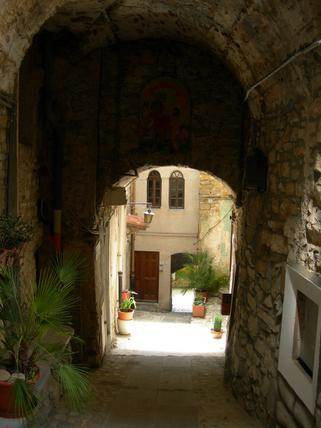 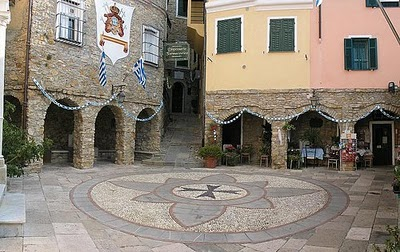 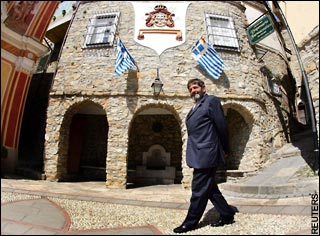 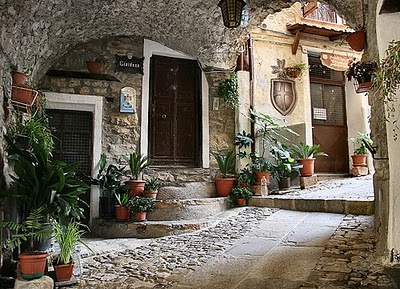 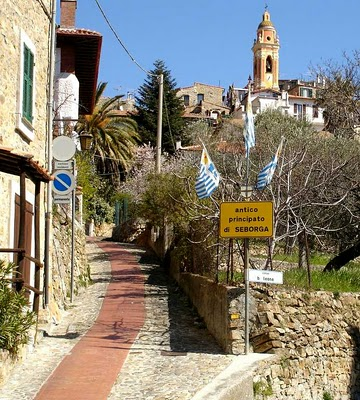 Sicily and Islands
Trapani
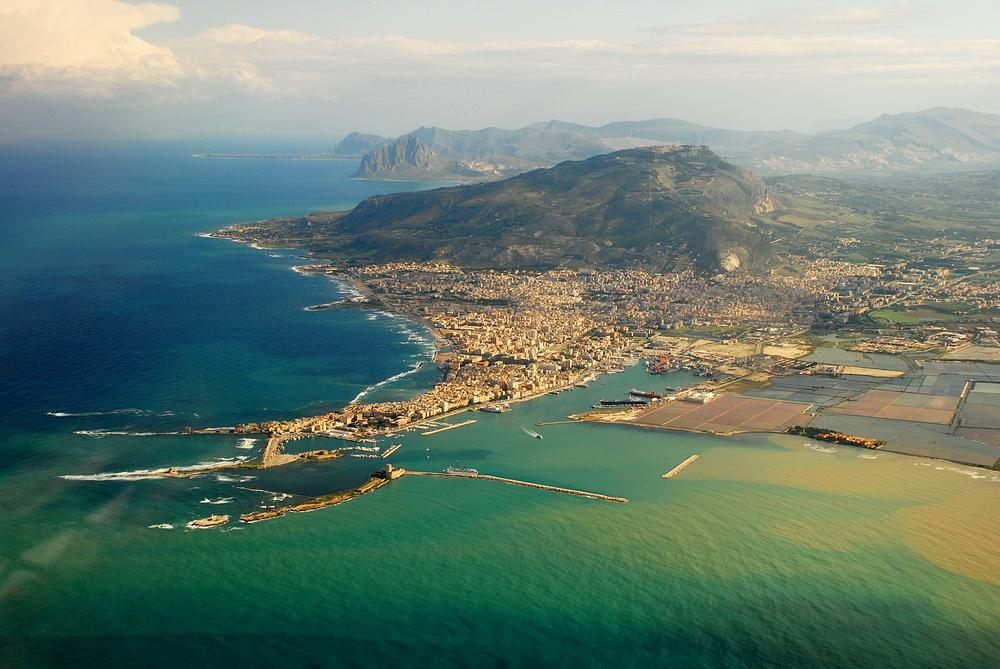 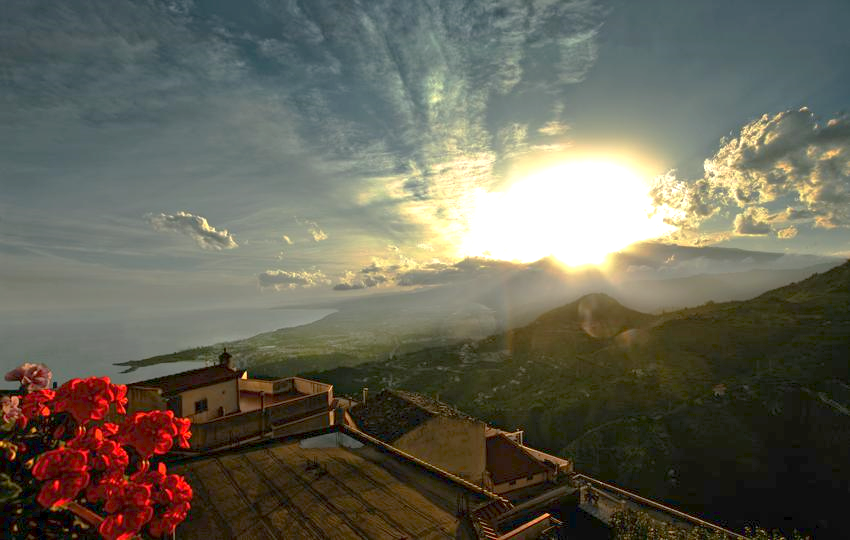 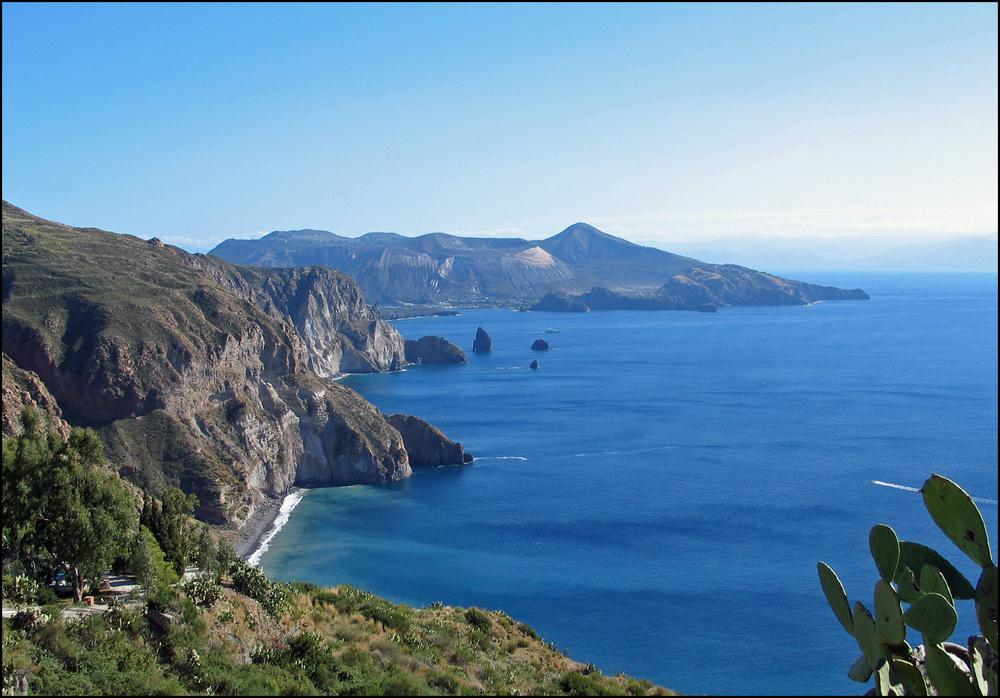 Aeolian Islands or Lipari Islands
Isola Bella
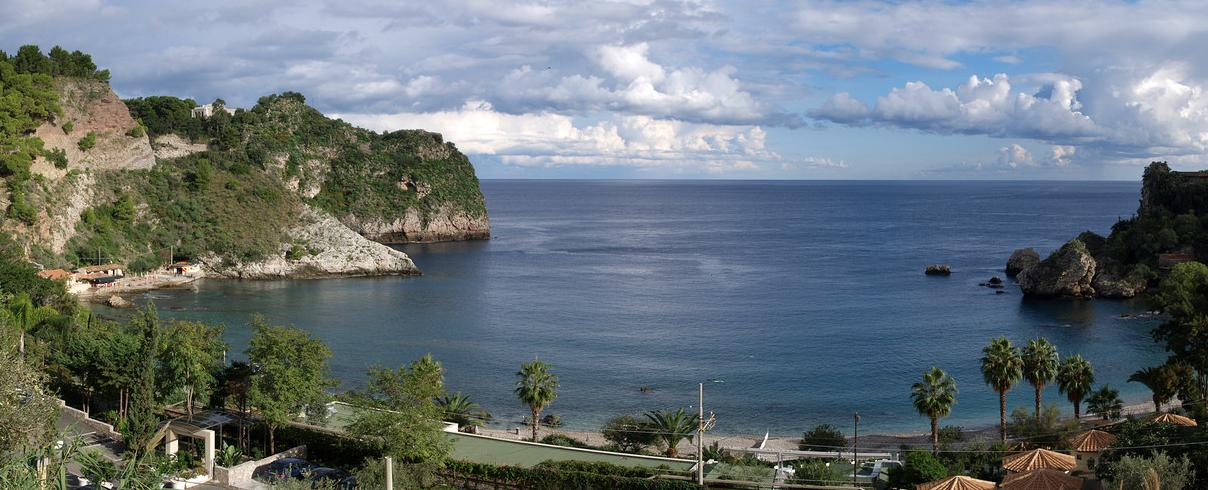 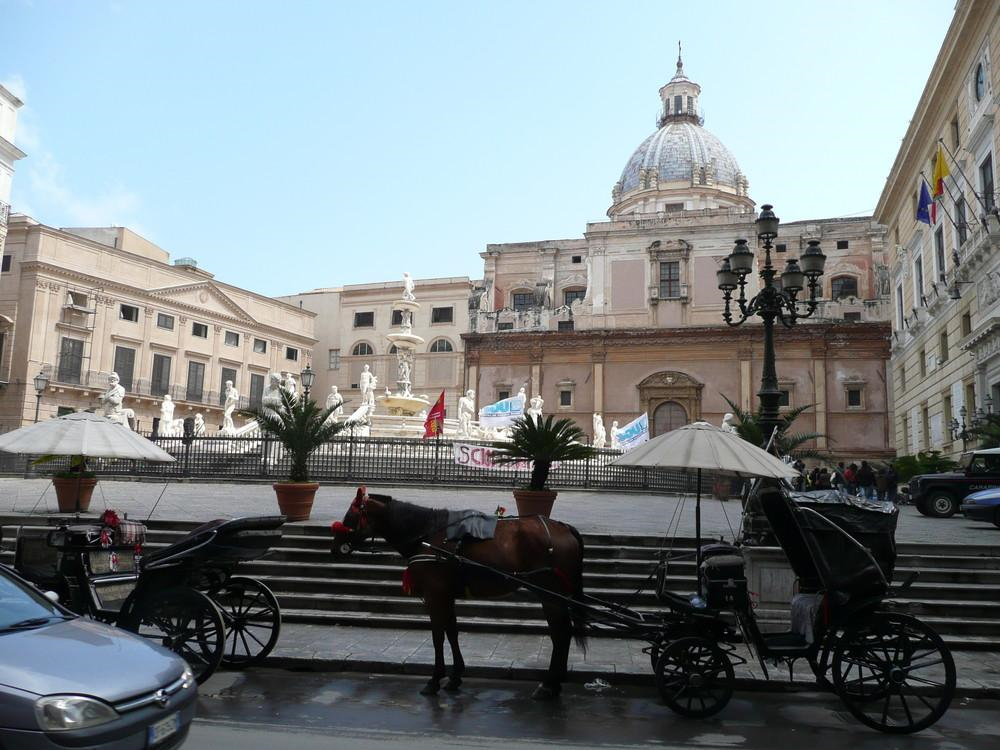 Palermo
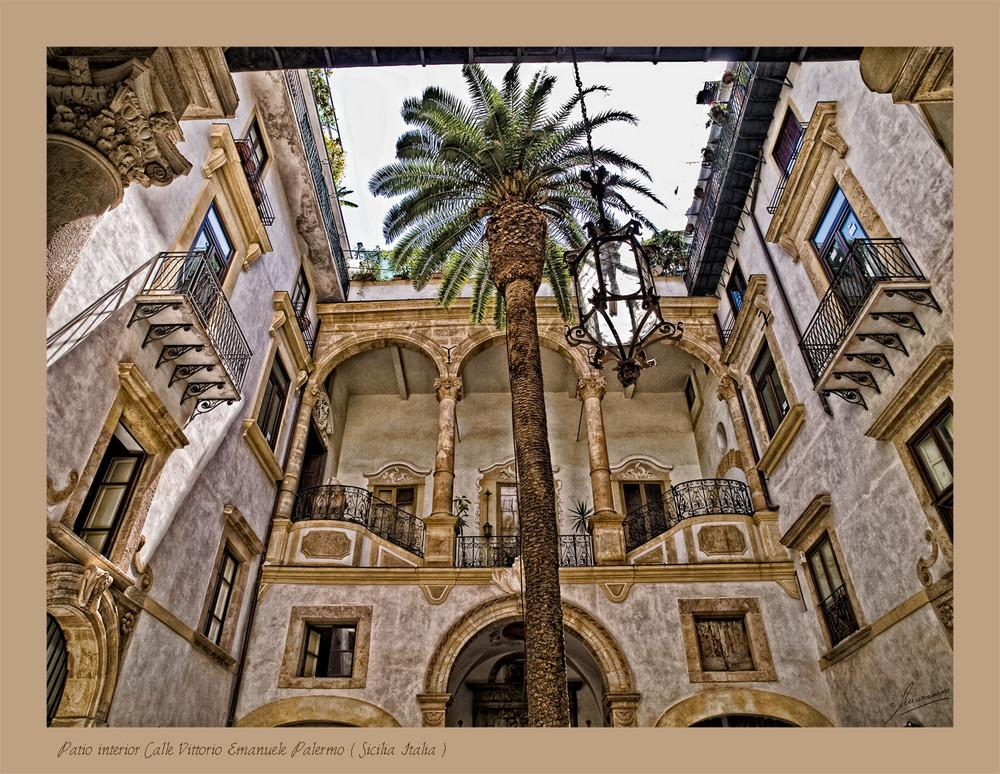 Patio interior Calle Vittorio Emanuele - Palermo
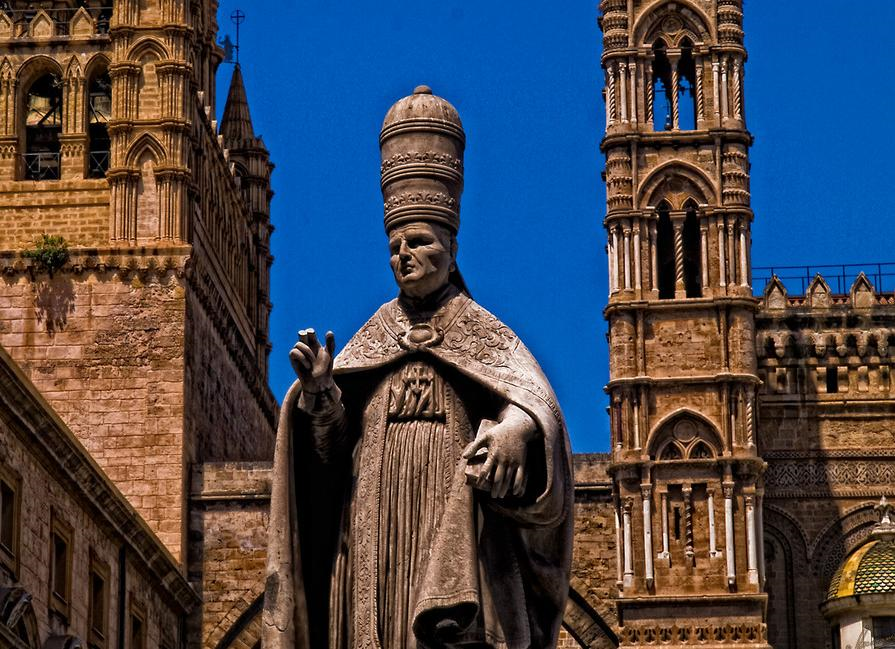 Cathedral of Palermo
Theatre Massimo Vittorio Emanuele
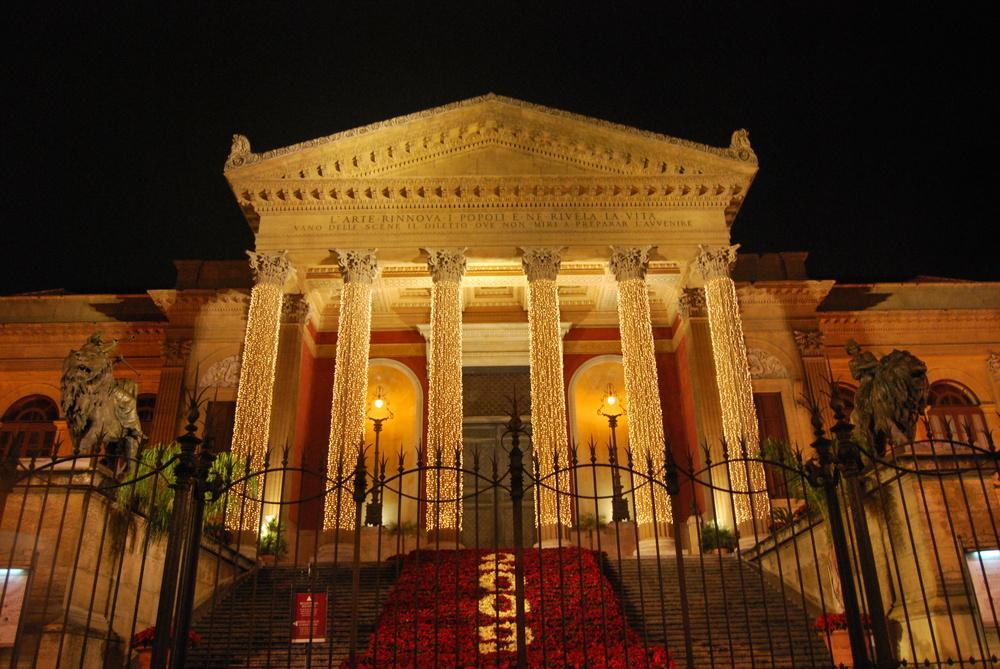 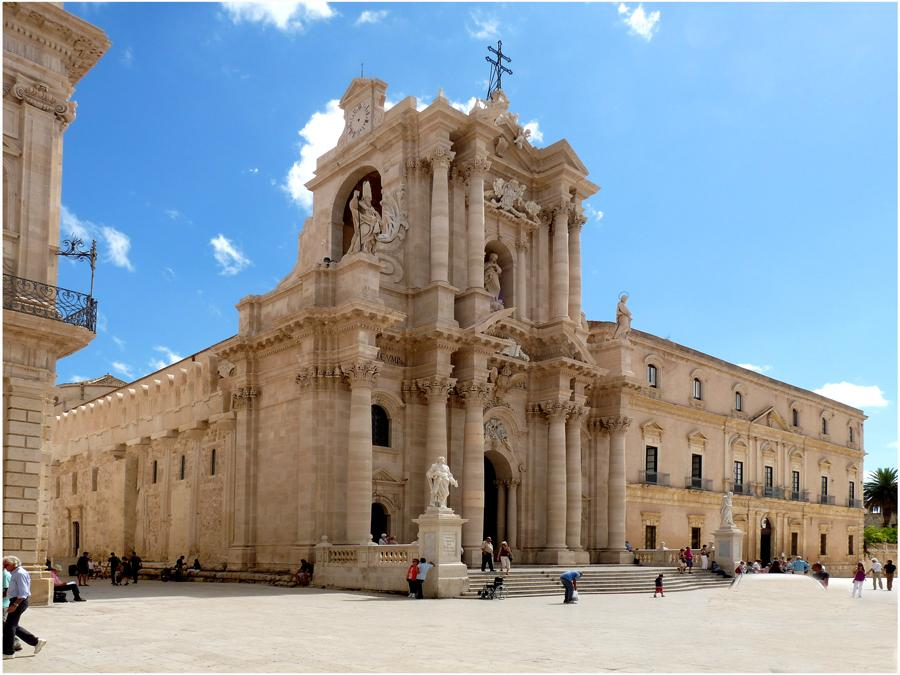 Duomo at Siracusa
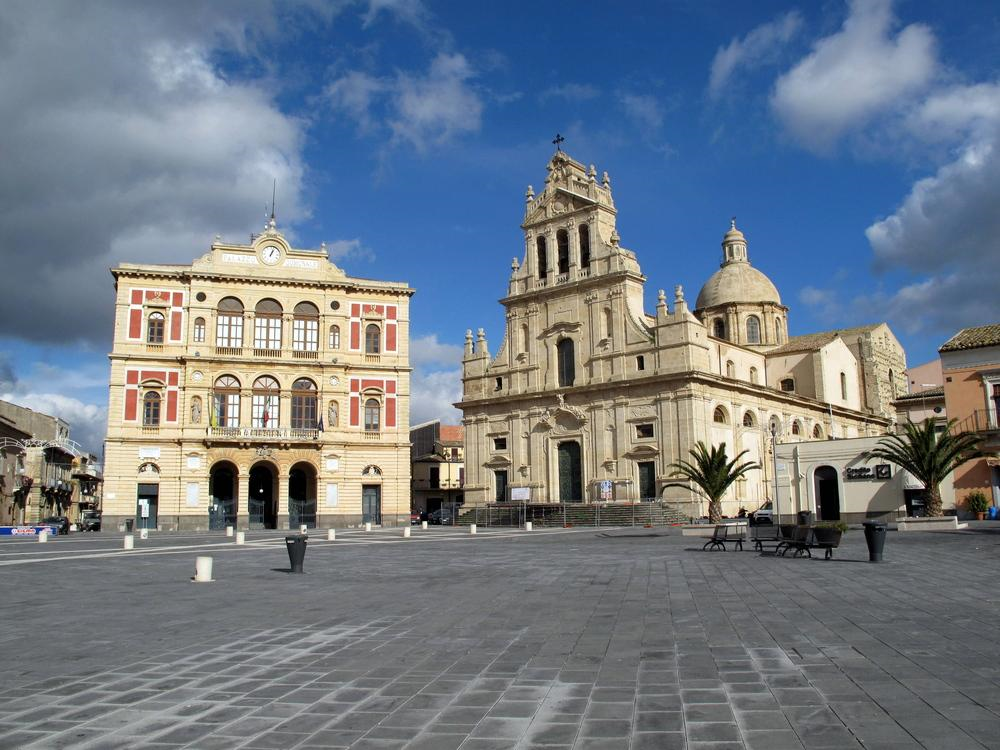 Cathedral Square and City Hall with Maria Carafa
Noto in Sicily
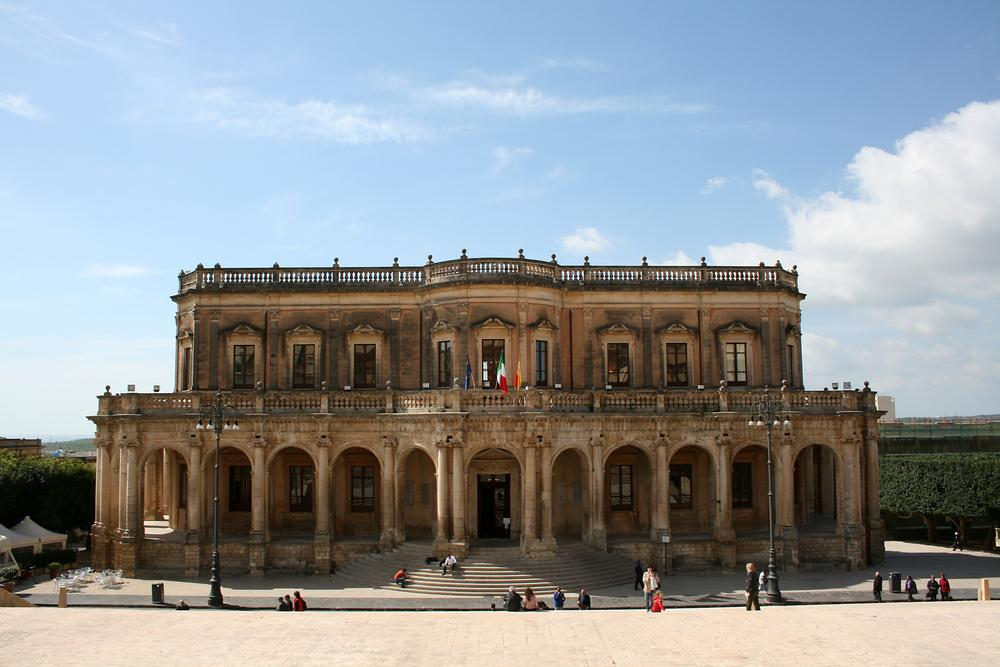 Taormina - Theater Greco-Sicily
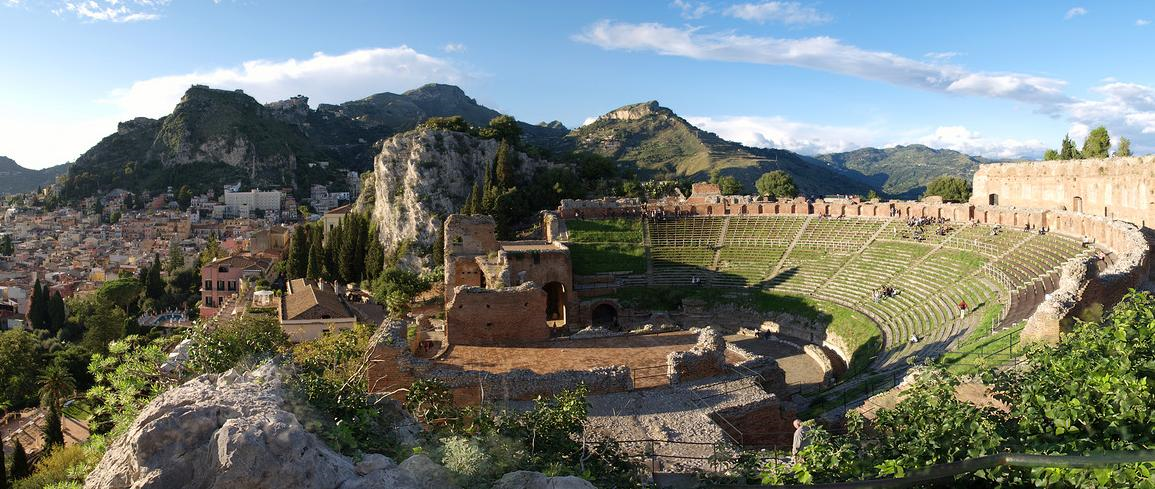 Taormina
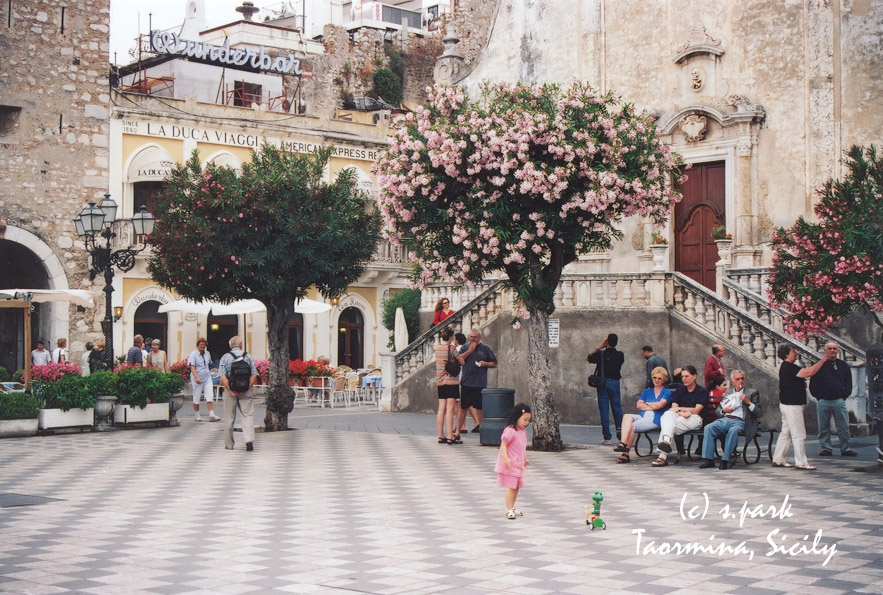 Catania
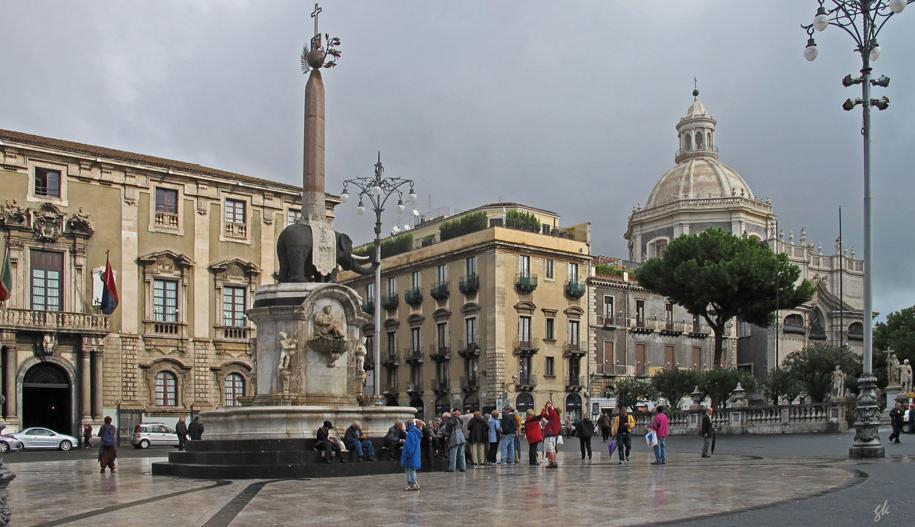 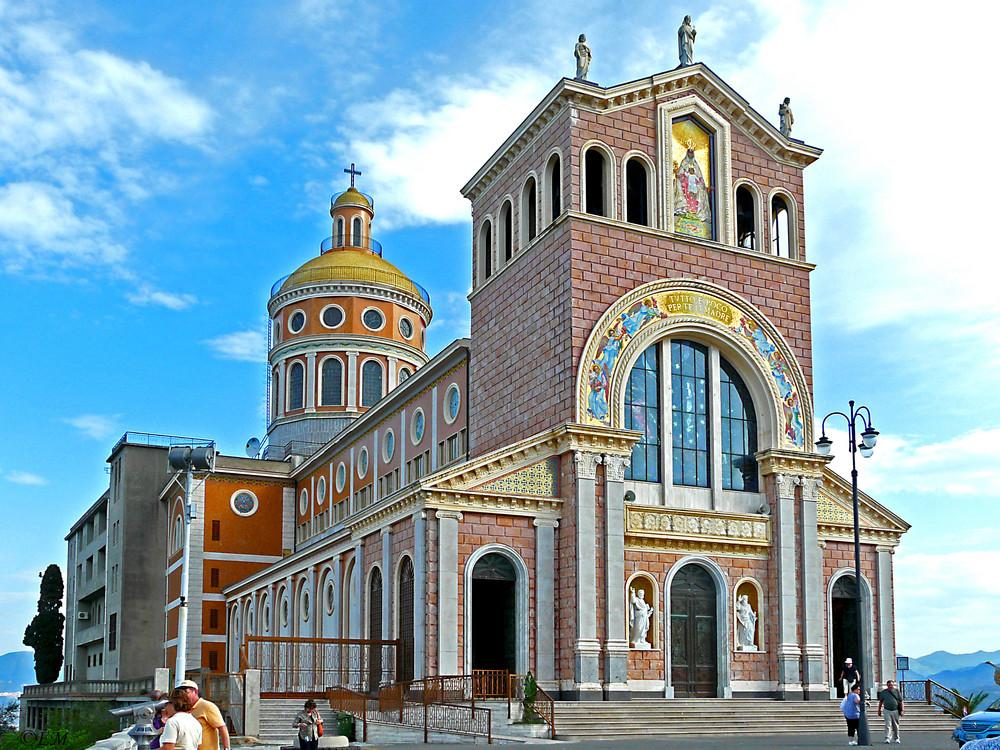 Sanctuary of Tindari
Milazzo
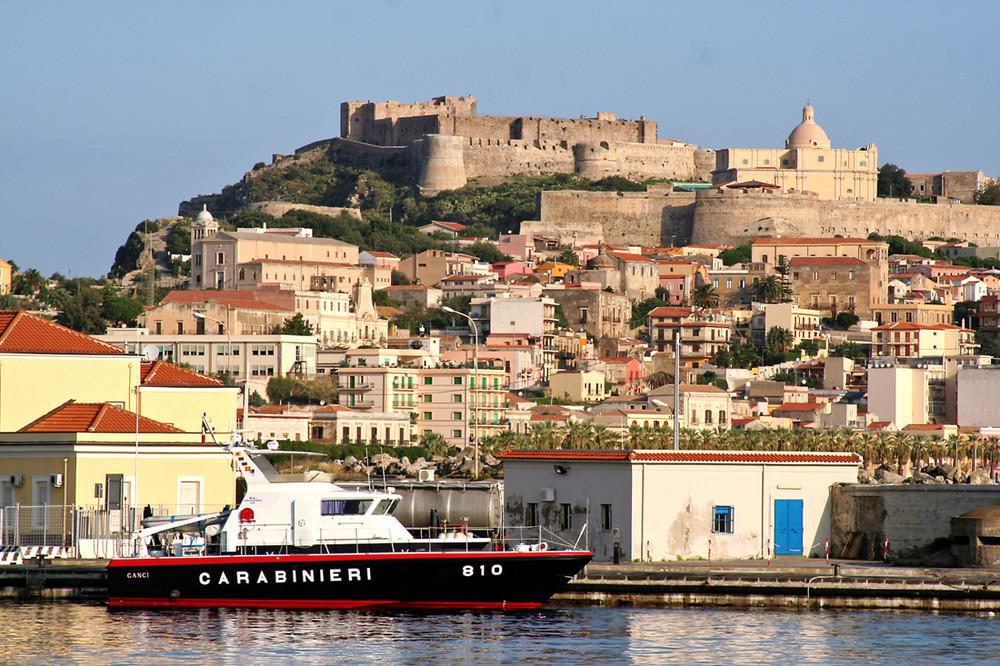 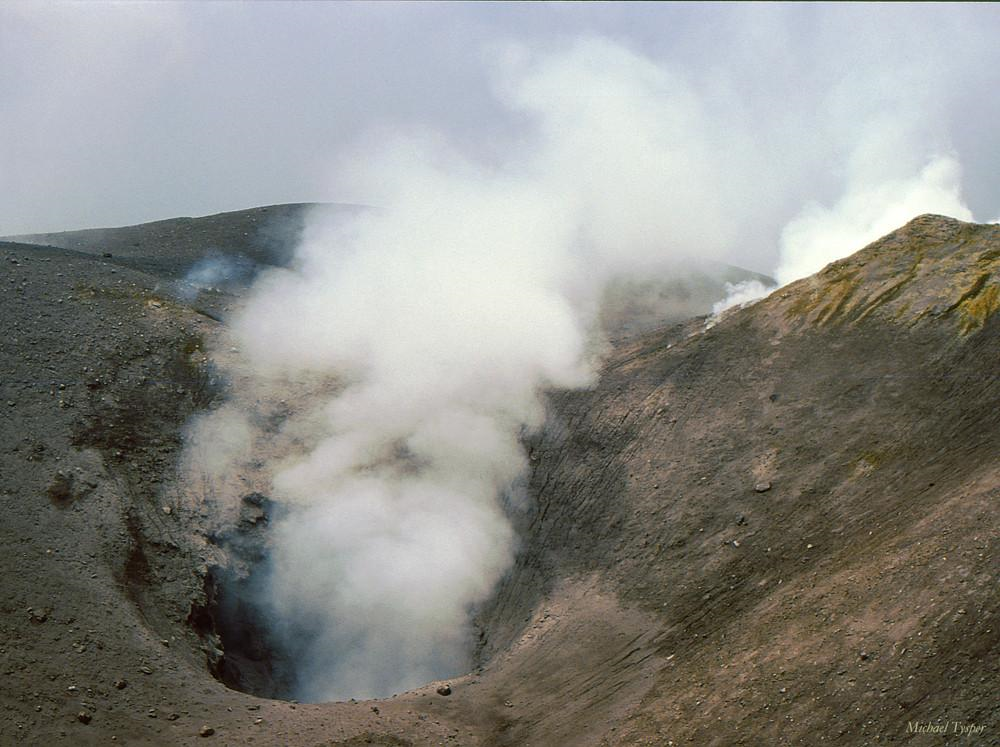 Mount Etna - fumingOne of the most active volcanoes in the world and is in an almost constant state of activity.
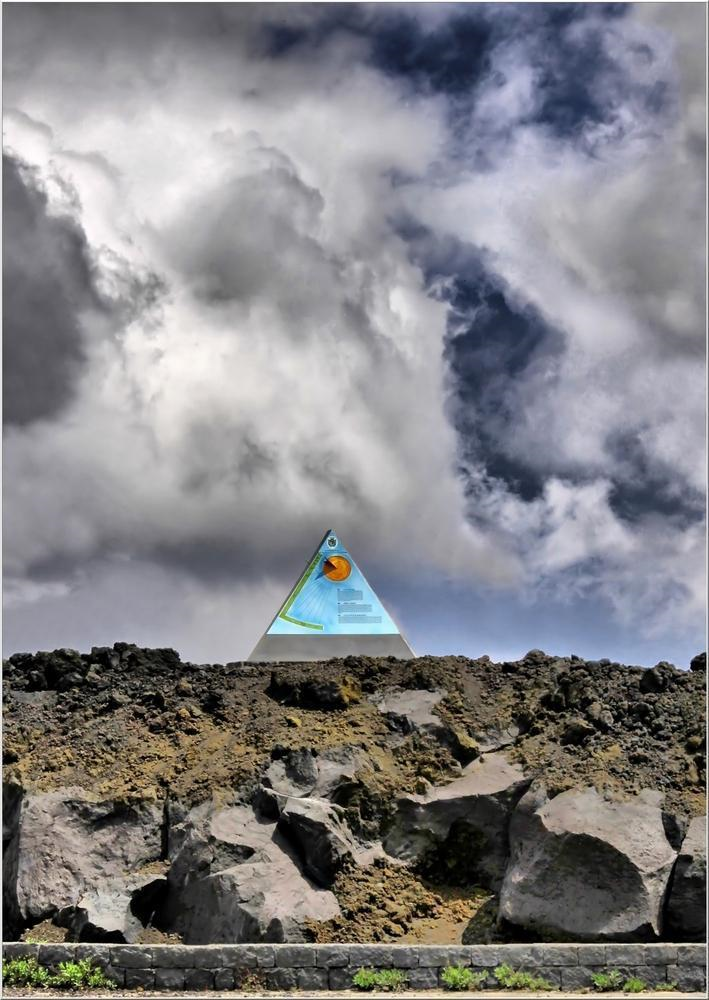 Regional Park 'Etna. The sundial, also known as or more correctly scioto sundial is an instrument for measuring time based on the detection of the position of the Sun has very ancient origins and in its most general sense means most of the dials on the walls of these buildings. Strictly speaking, it should be understood only with the meridian indicator of the passage of the Sun at noon.
The residence of the famous Admiral Horatio Nelson.
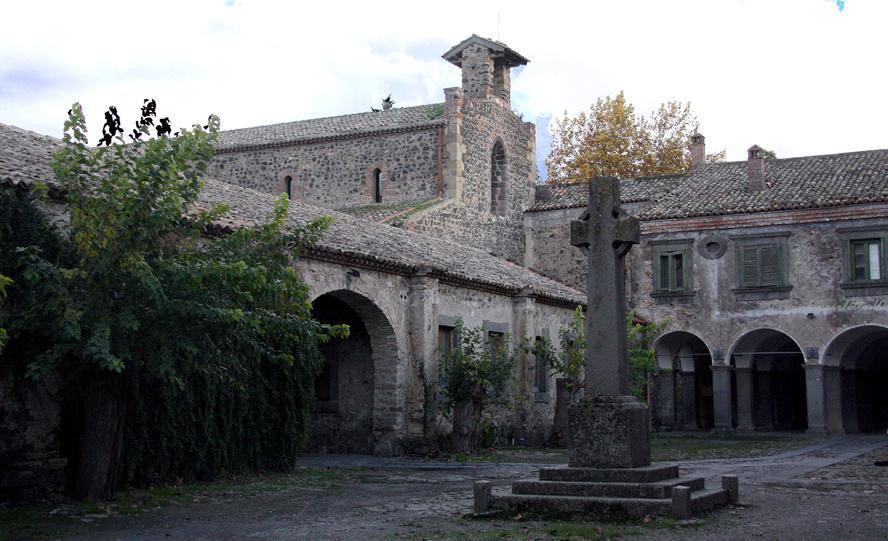 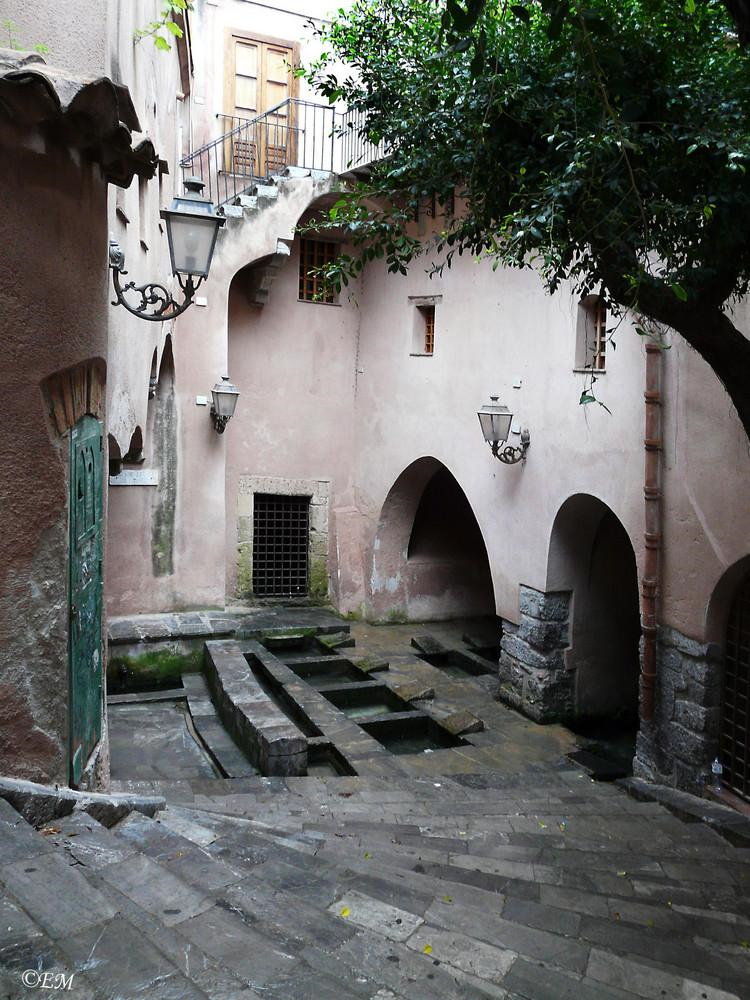 Woman Basin in CefaluThe Arabic wash houseThe medieval wash-house is located at the mouth of Cefalino. Characteristic of the wash-house is the low temperature of the water, which makes it a cool place where you refresh.
Great Greco-Roman Ruins
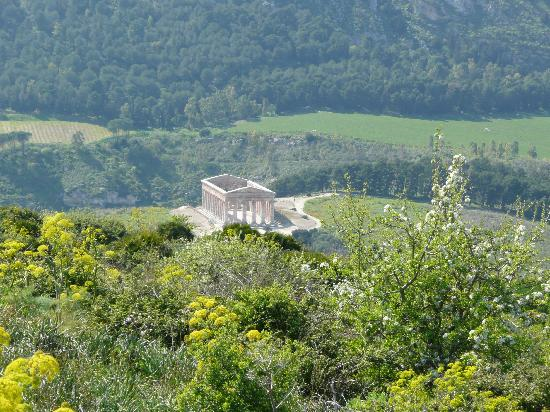 Segesta
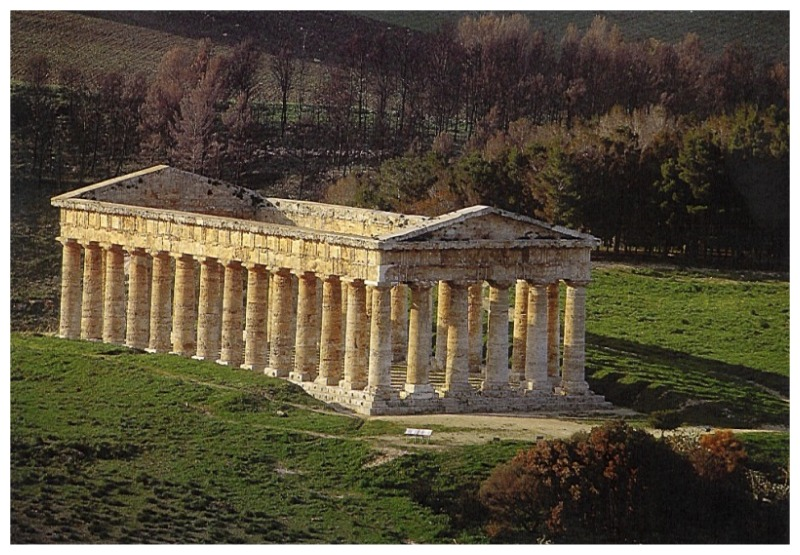 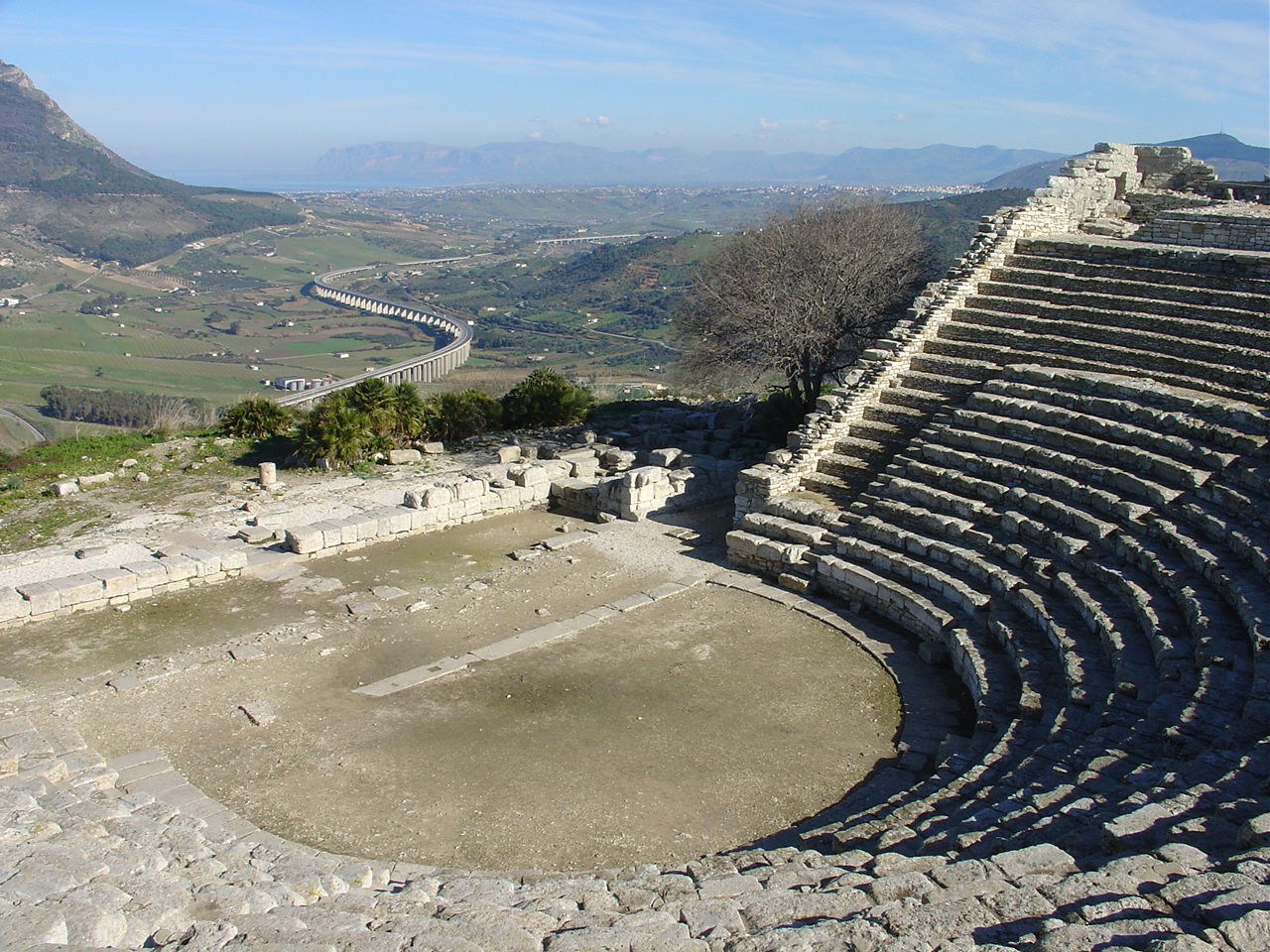 Greek theater at Segesta
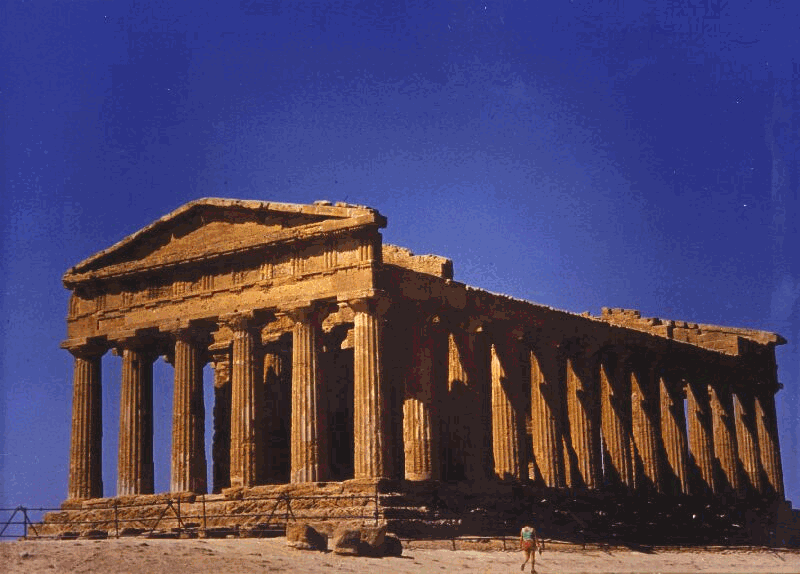 Valley of the Temples (Agrigento)
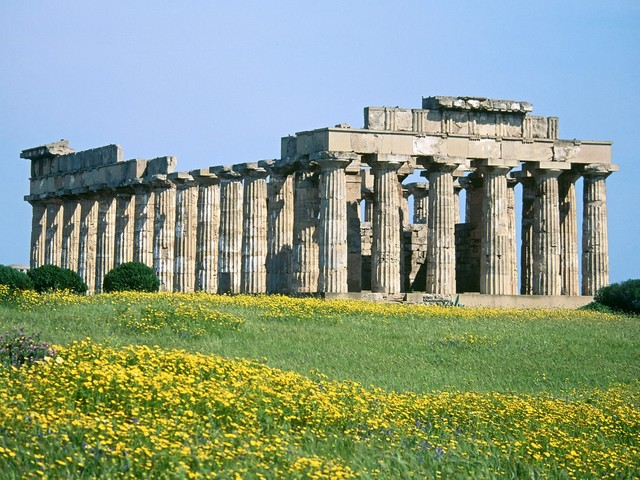 Doric Temple (Selinunte)
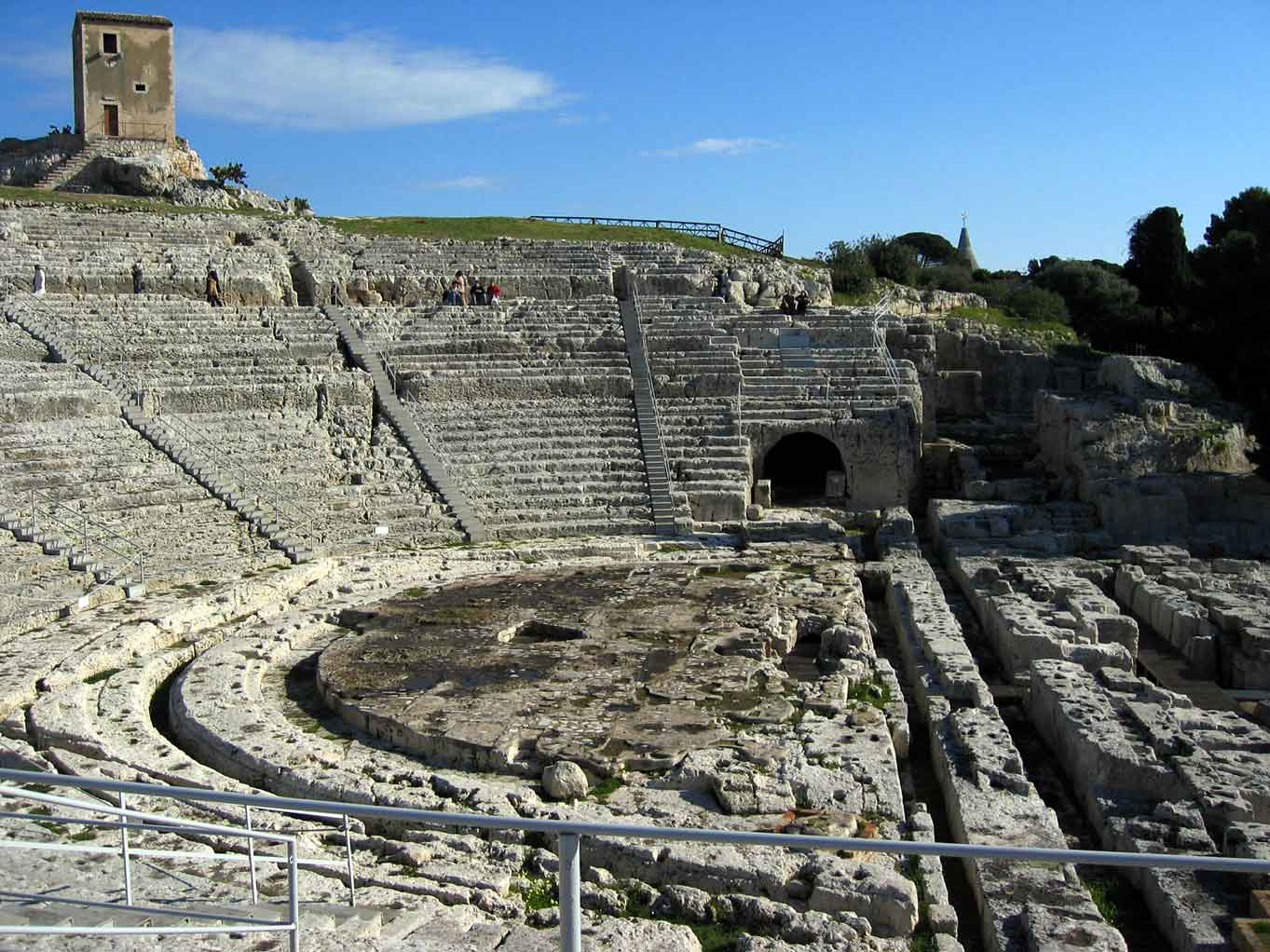 The Greek Theatre (Syracuse)
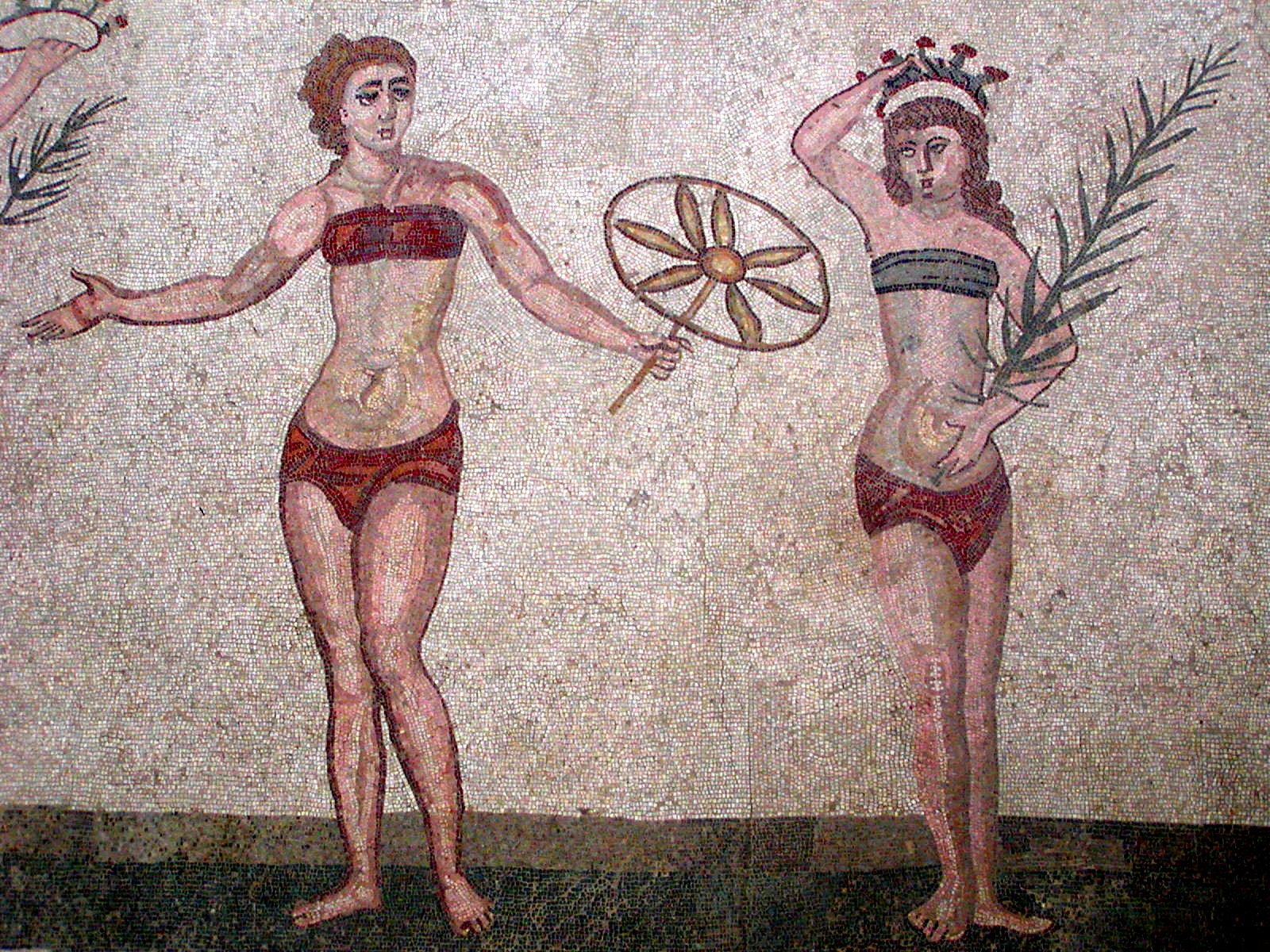 Roman Mosaic of P.zza Armerina
Sicilian Culture and Products
Ceramics
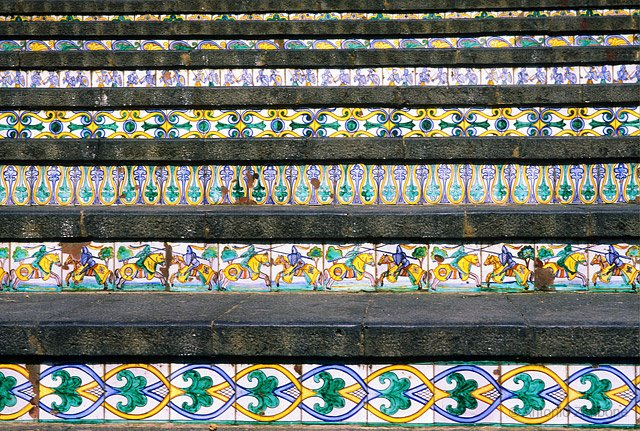 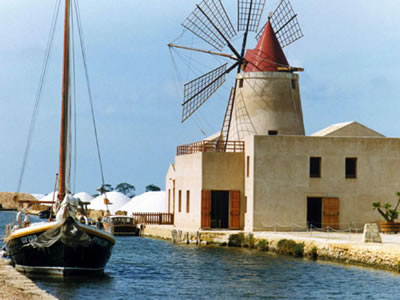 Salt Farm & Windmill
Tunny-Fishery (Favignana)
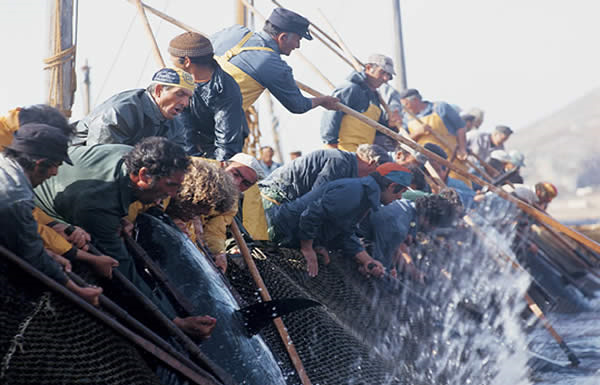 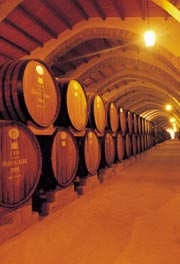 Winery
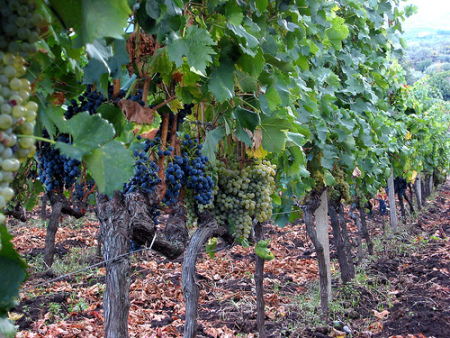 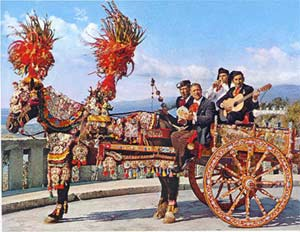 Sicilian Wedding Cart & Festival of Flowers (Noto)
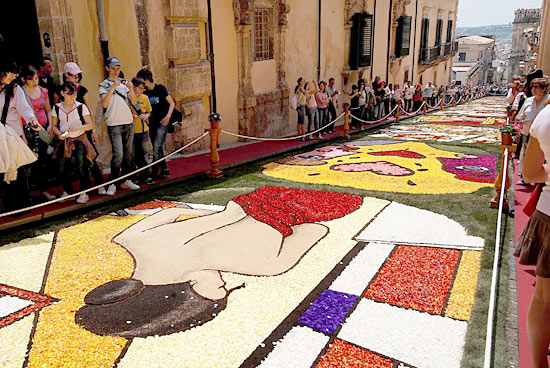 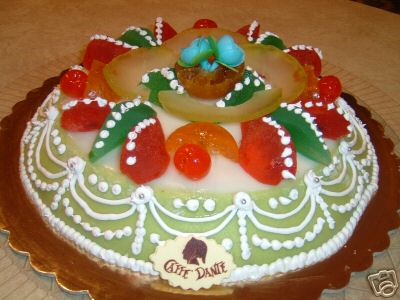 Cassata Cake
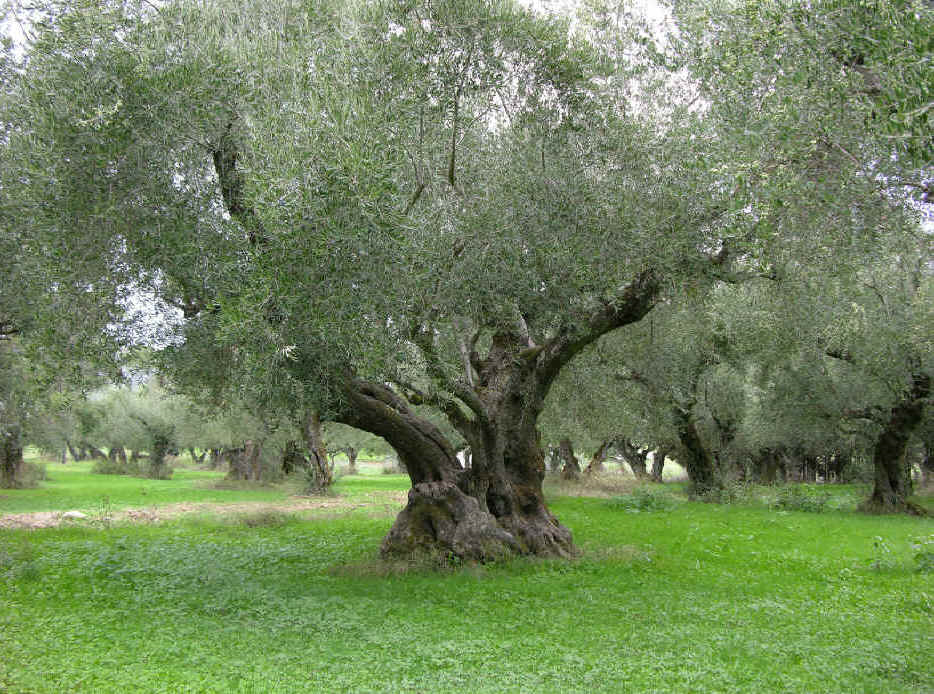 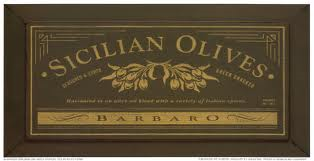 Olive Grove
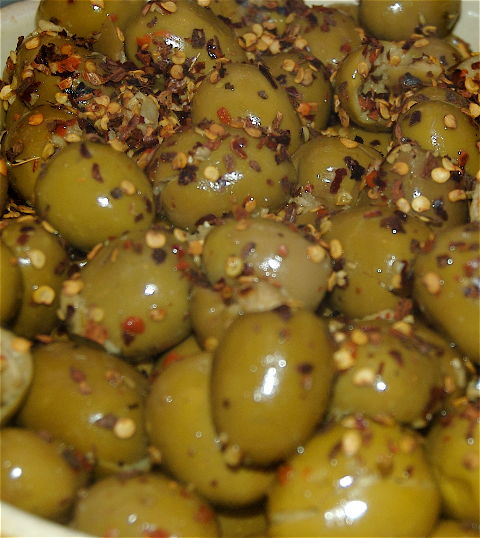 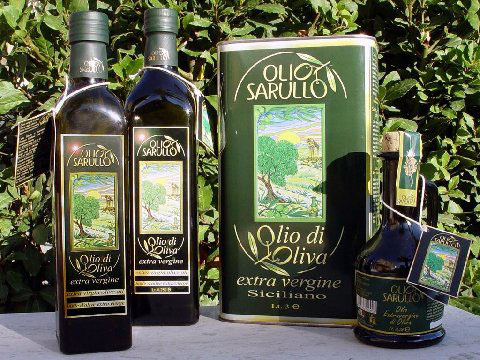 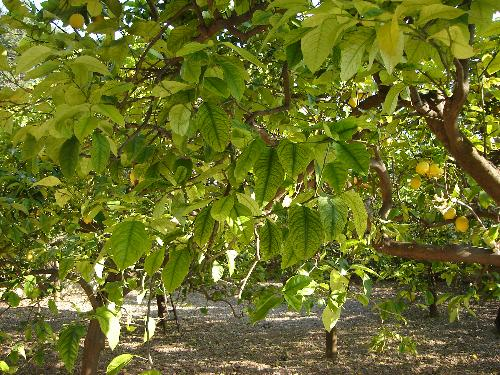 Citrus Fruit
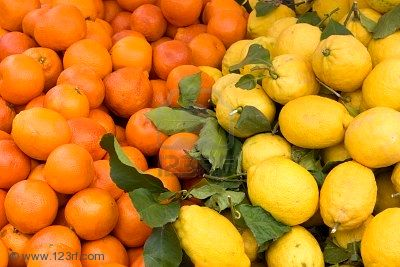 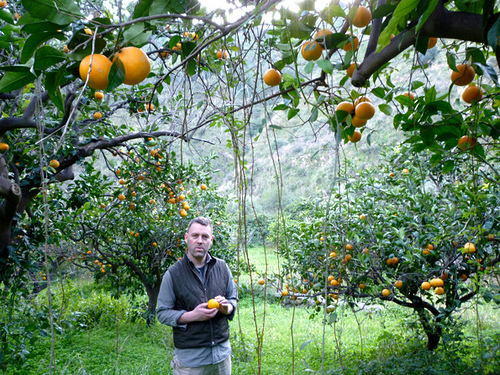 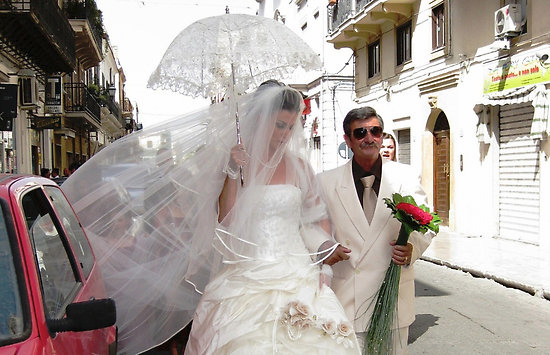 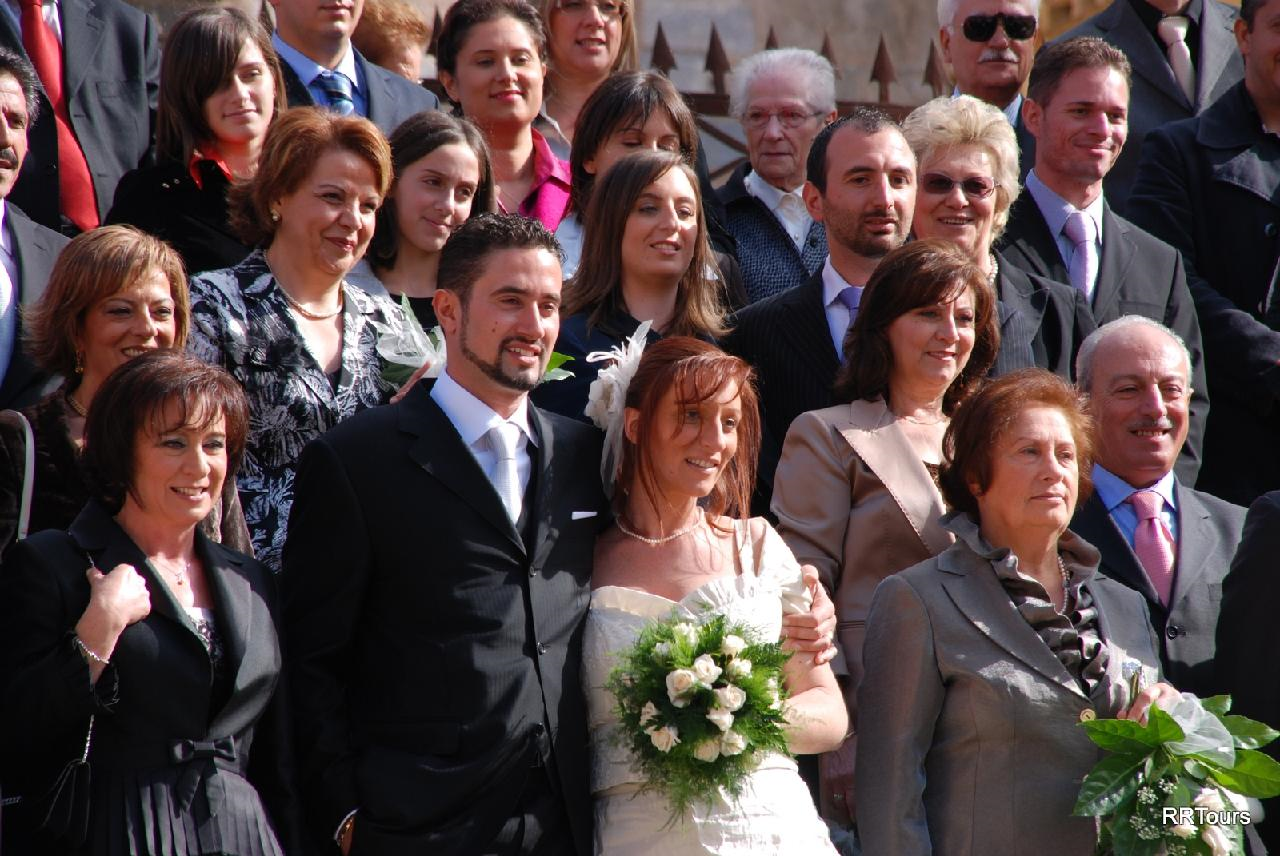 Sicilian Weddings
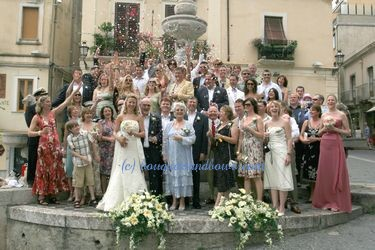 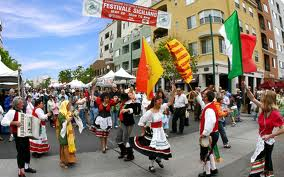